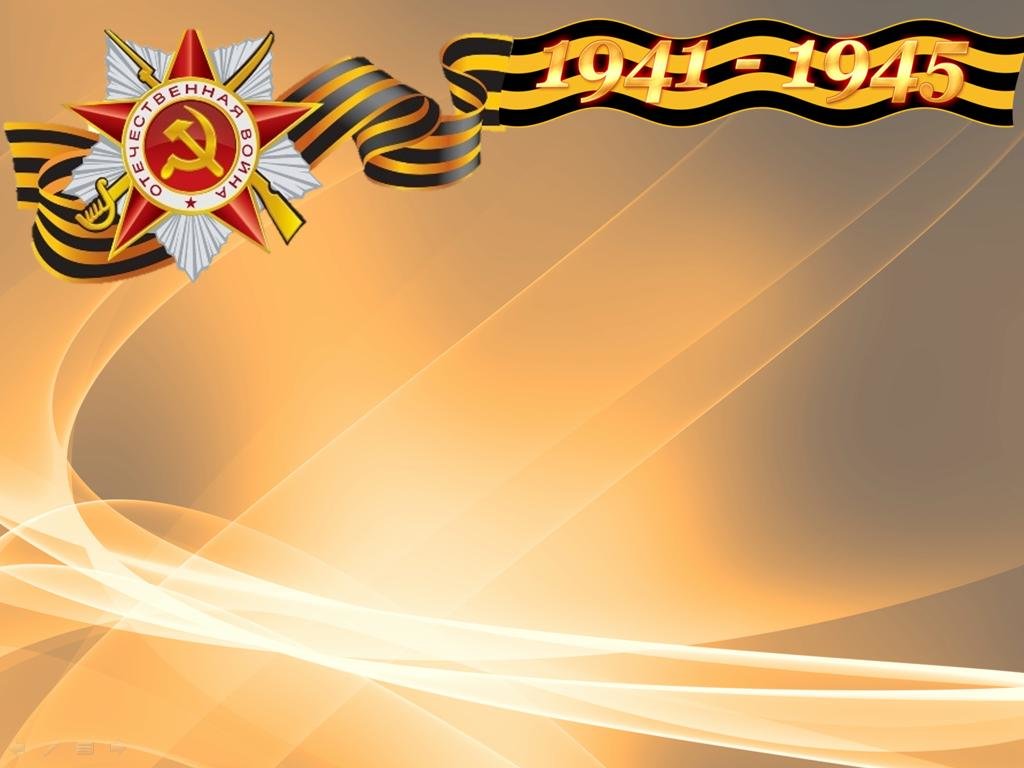 К 75-летию 
Дня Победы
Выполнила:
Юхманова Ирина Михайловна,
 воспитатель 
МБДОУ «Детский сад №110»
г. Нижний Новгород
2020 г.
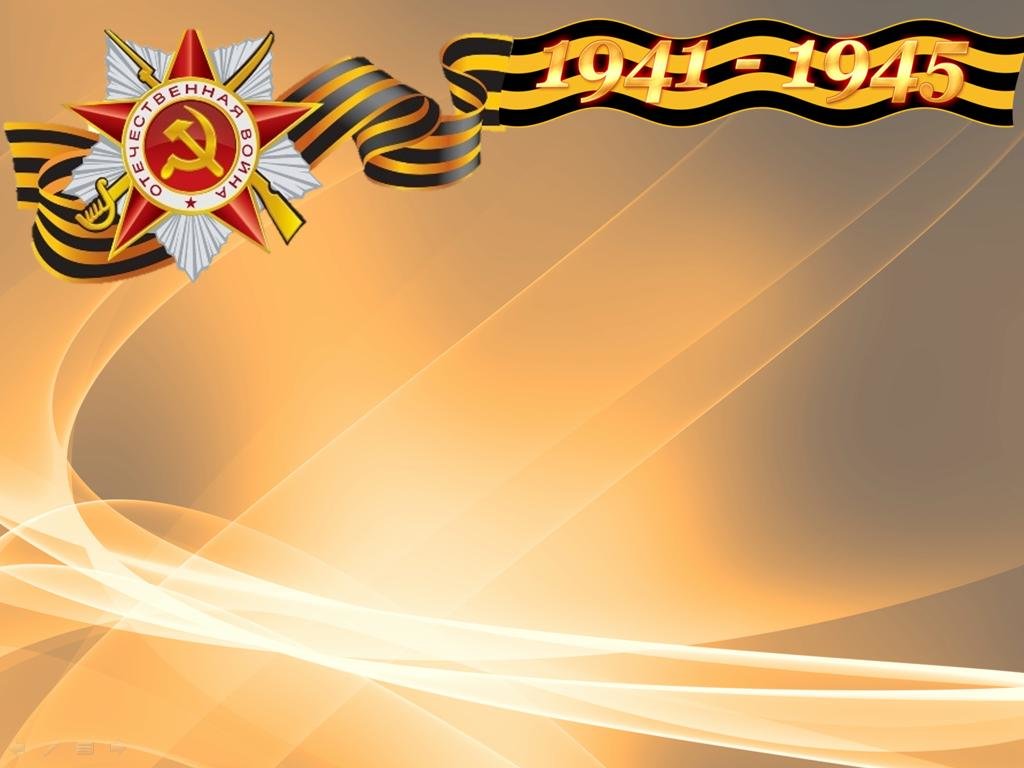 День Победы 9 мая – 
Праздник мира в стране и весны.
В этот день мы солдат вспоминаем,
Не вернувшихся в семьи с войны.

В этот день мы чествуем дедов,
Защитивших родную страну,
Подарившим народам Победу
И вернувшим нам мир и весну.
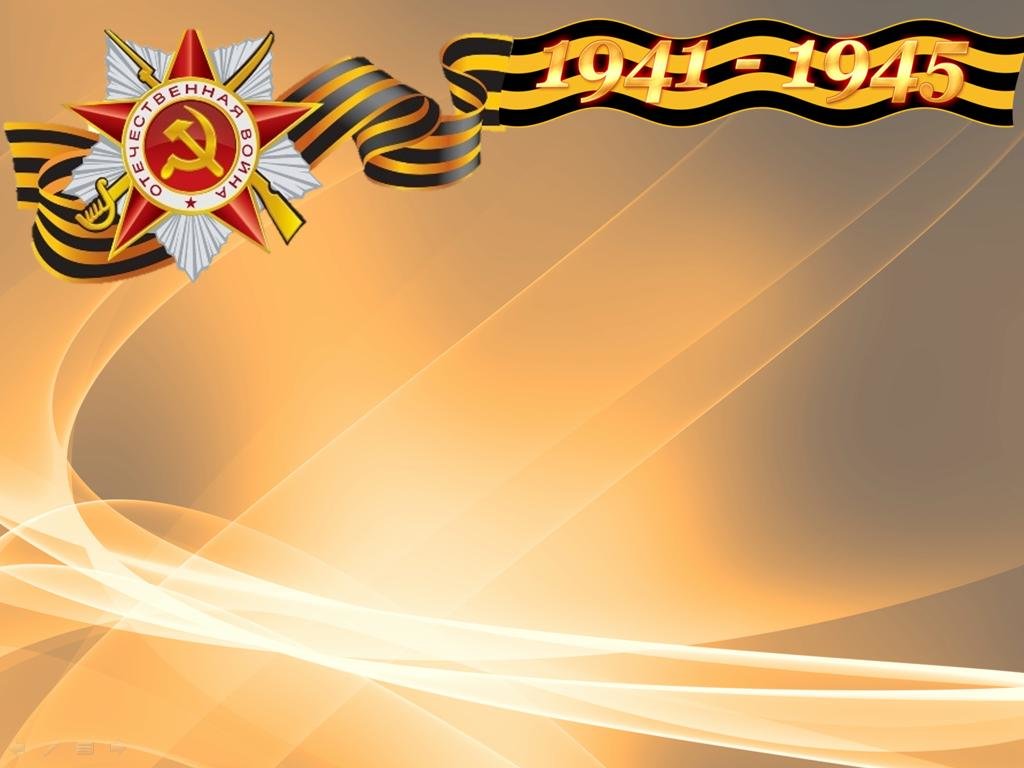 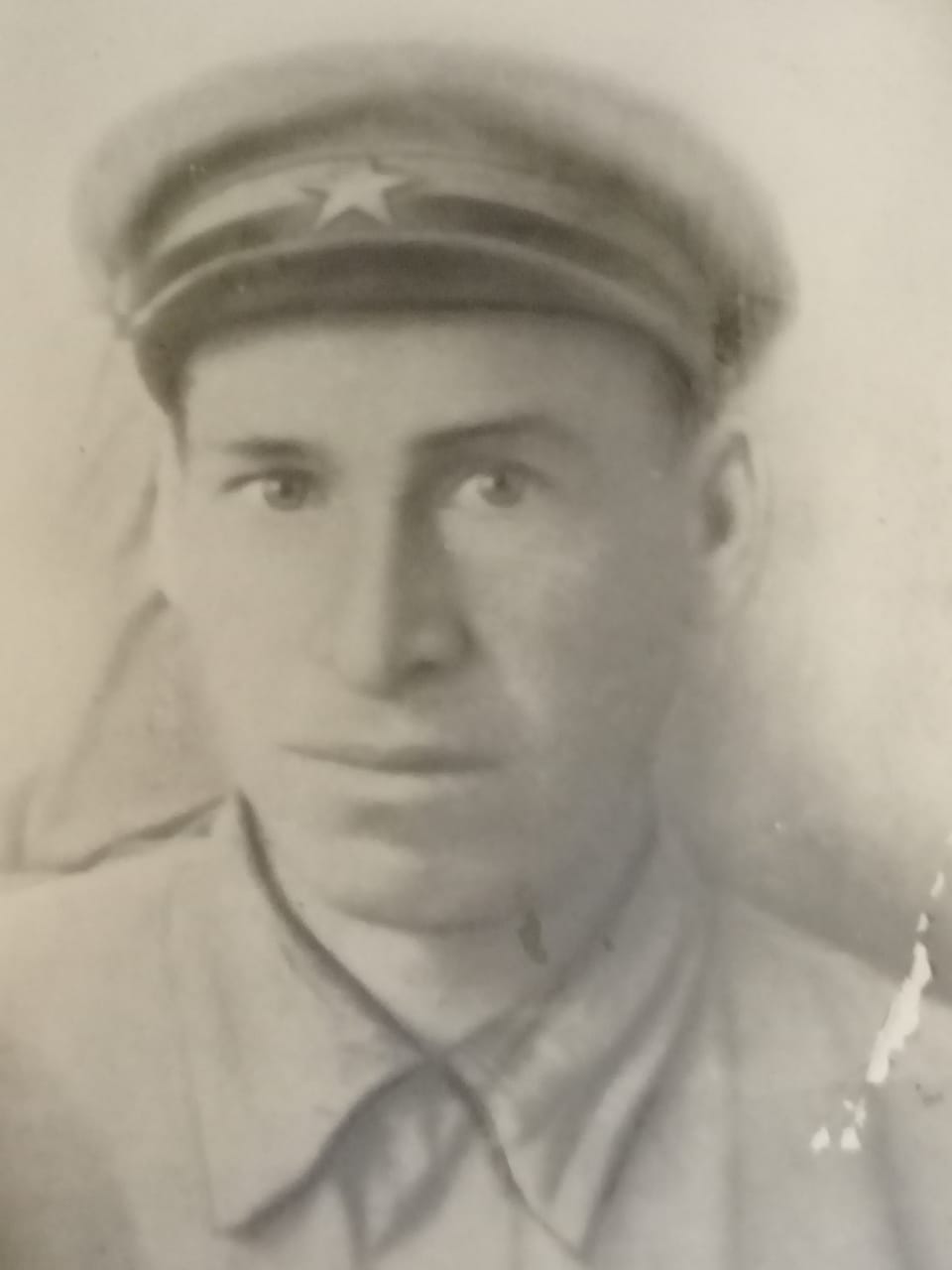 Царев Иван Андреевич – 
прапрадедушка 
Ворониной Анастасии.
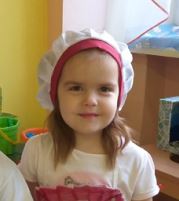 Призван на фронт в 1942 году, 
погиб в 1944 г.
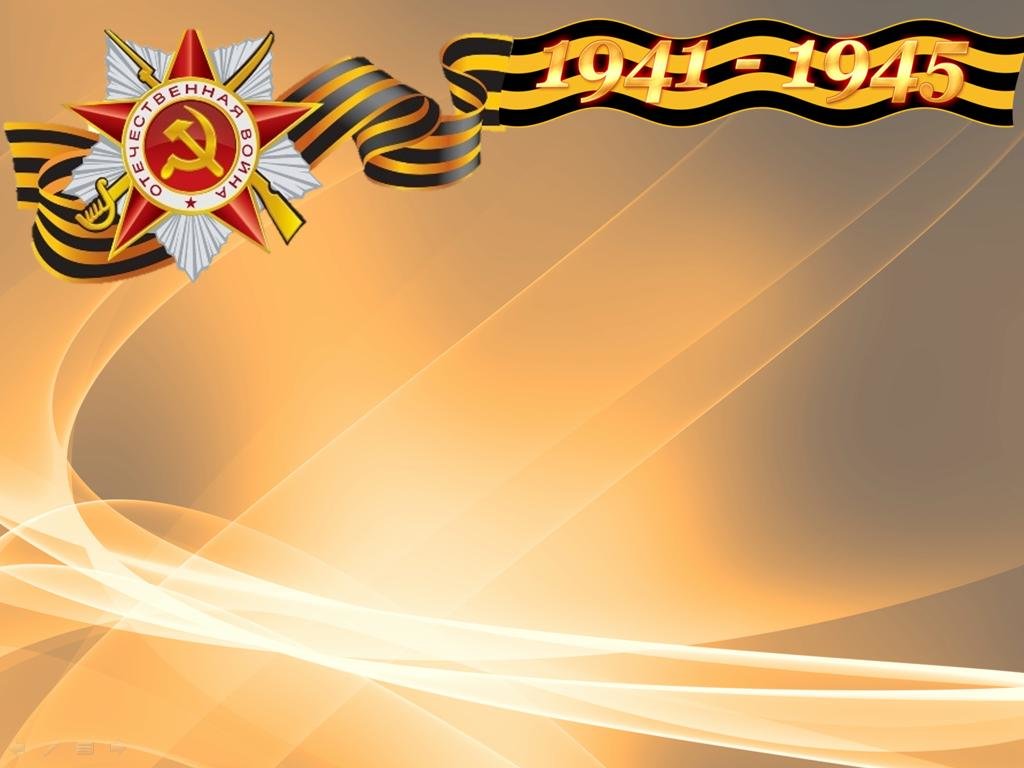 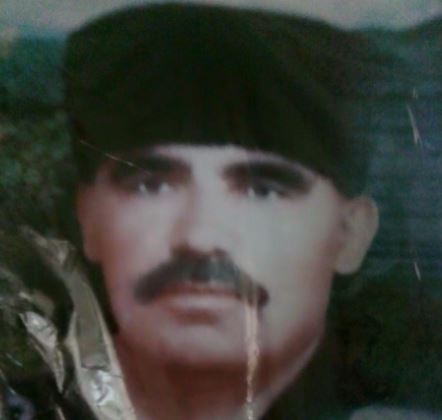 Гасанов Гарахан Гасангулу оглы – 
прапрадедушка Гулиева Саида.
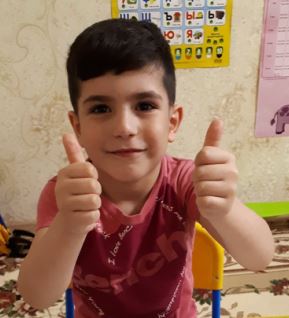 Отправился на фронт в 1941 году,
 вернулся в 1945 г.
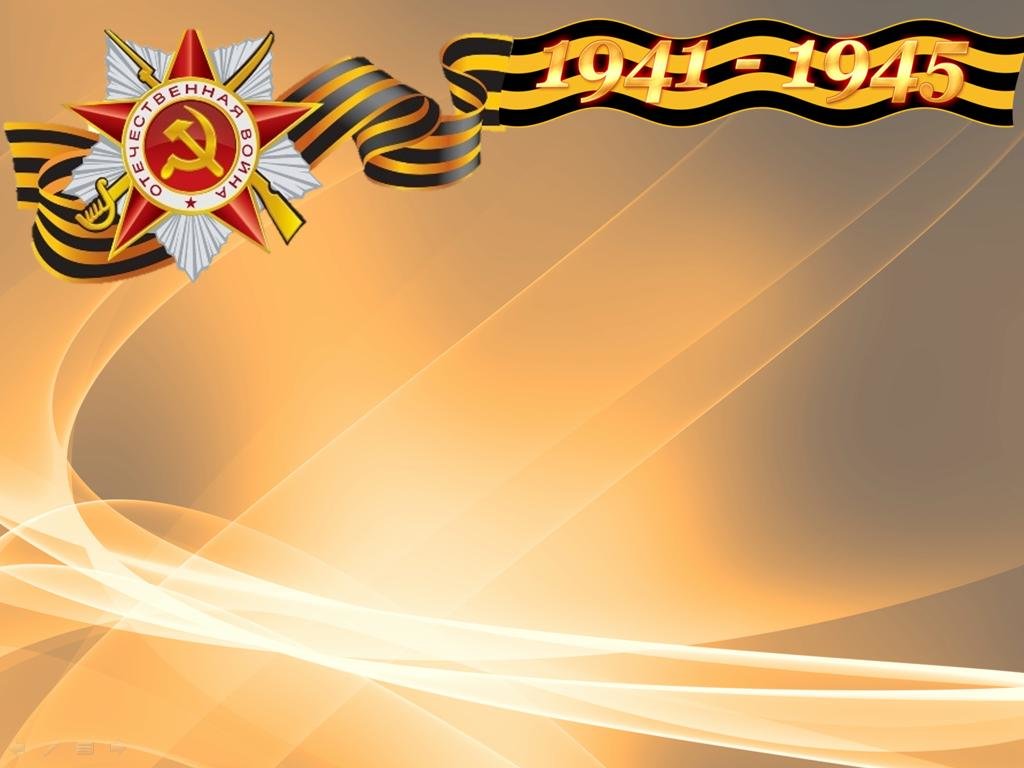 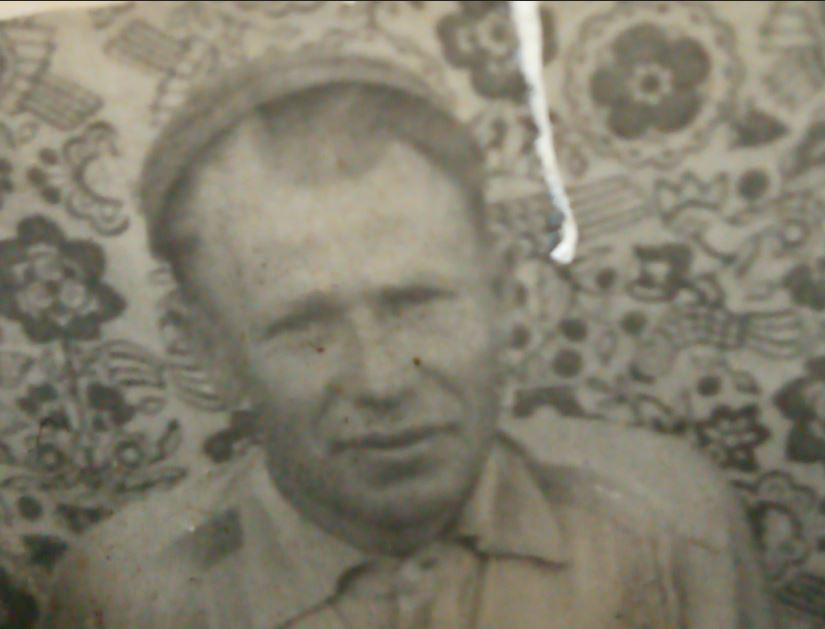 Салякин Андрей Павлович – 
прапрадедушка
Горбовой Виктории.
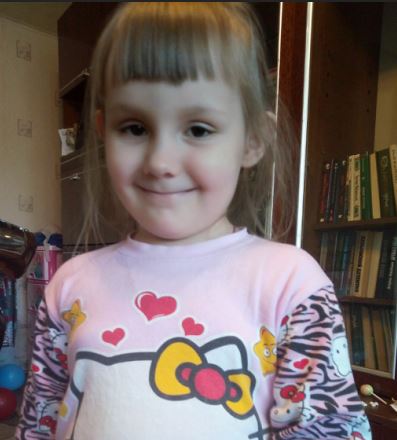 Военный путь прошел от 
Нижнего Новгорода
до Харькова.
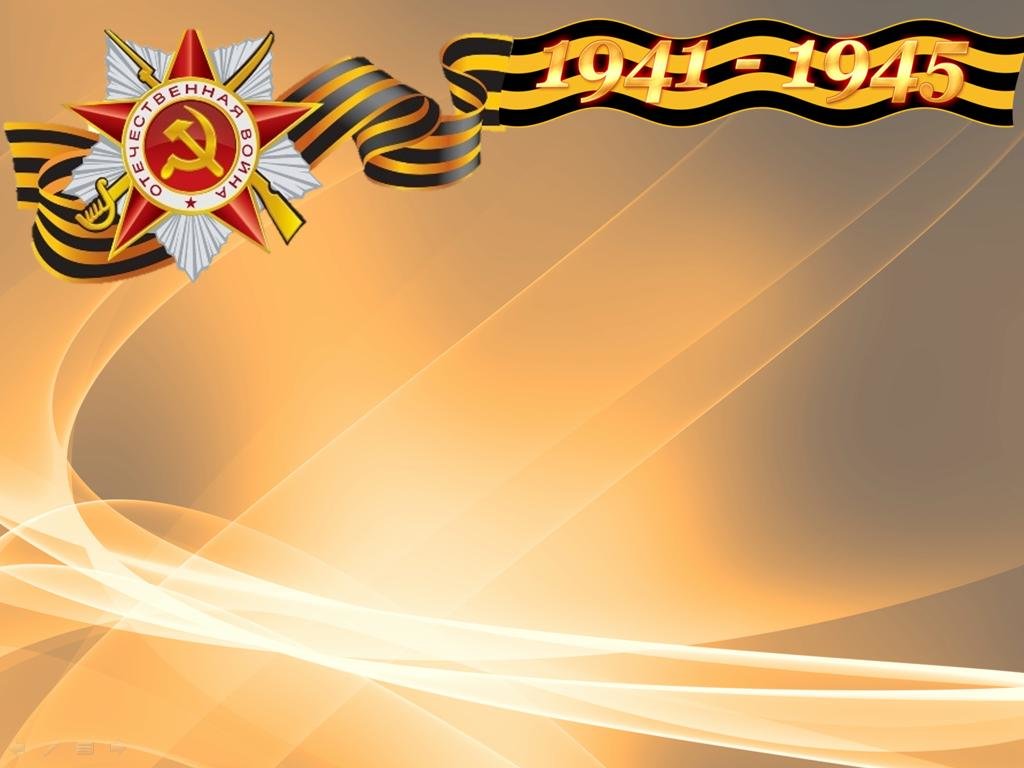 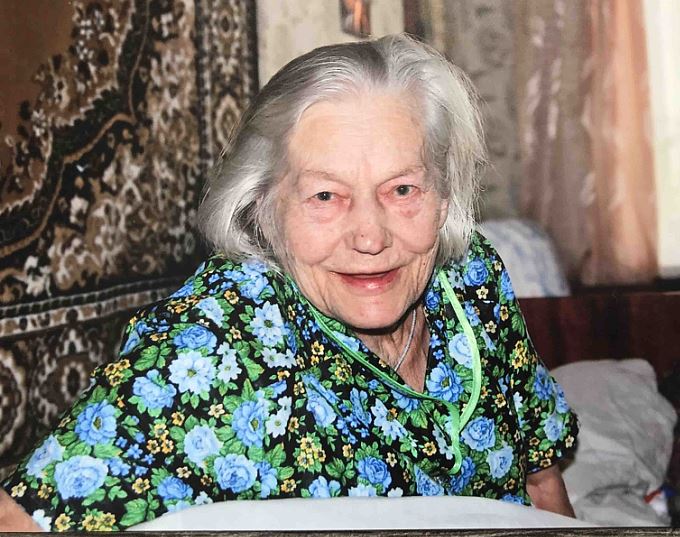 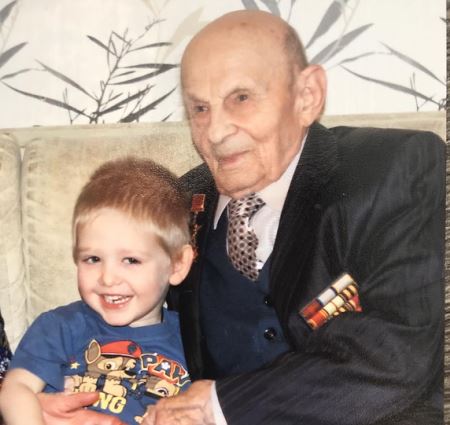 Писанов Матвей
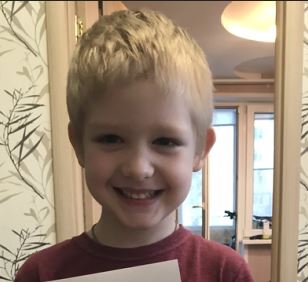 Хазова 
Вера Николаевна 
(92 года) – 
прабабушка .
Труженик тыла.
Смирнов 
Николай Дмитриевич 
(93 года) – 
прадедушка .
Разведчик, участвовал в 
освобождении Польши.
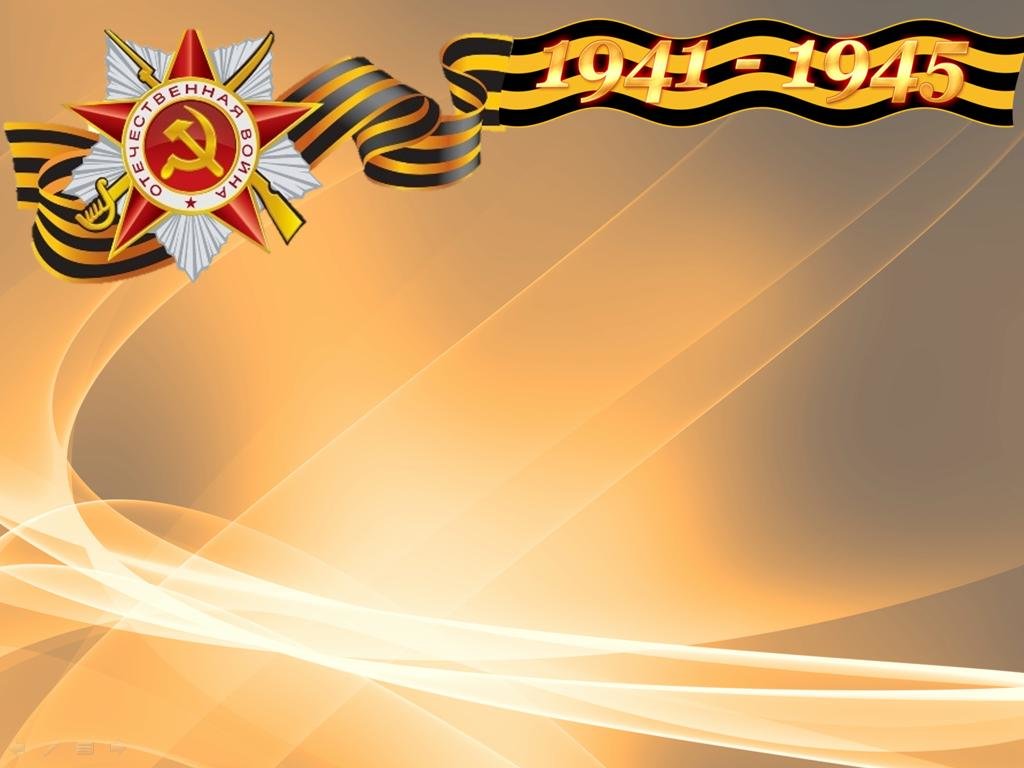 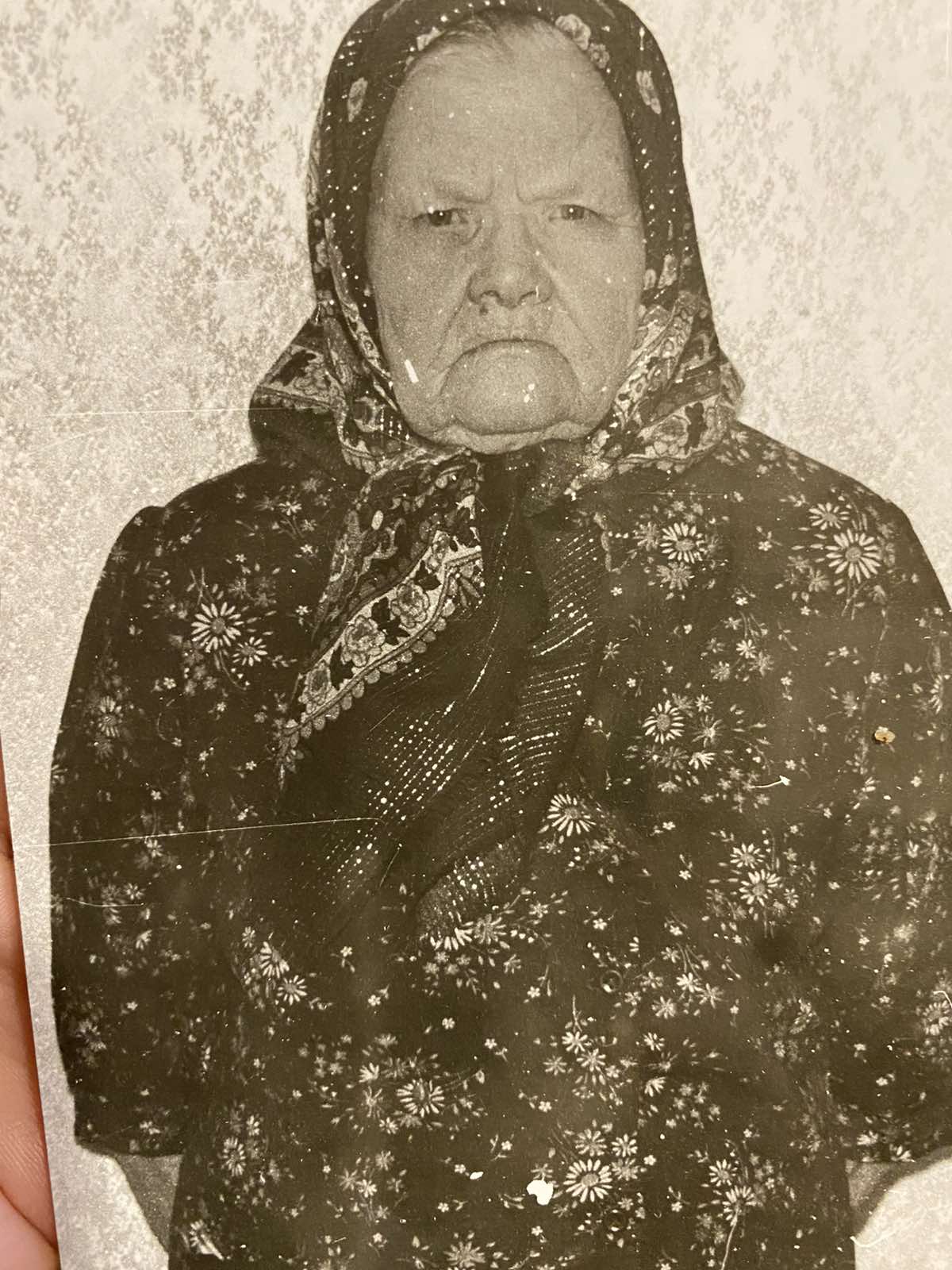 Чернышева 
Пелагея Максимовна – 
прапрабабушка 
Шаровой Кристины.
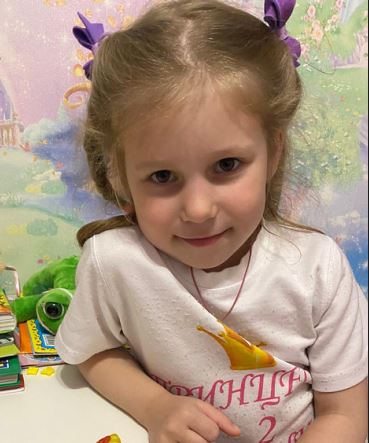 Труженик тыла.
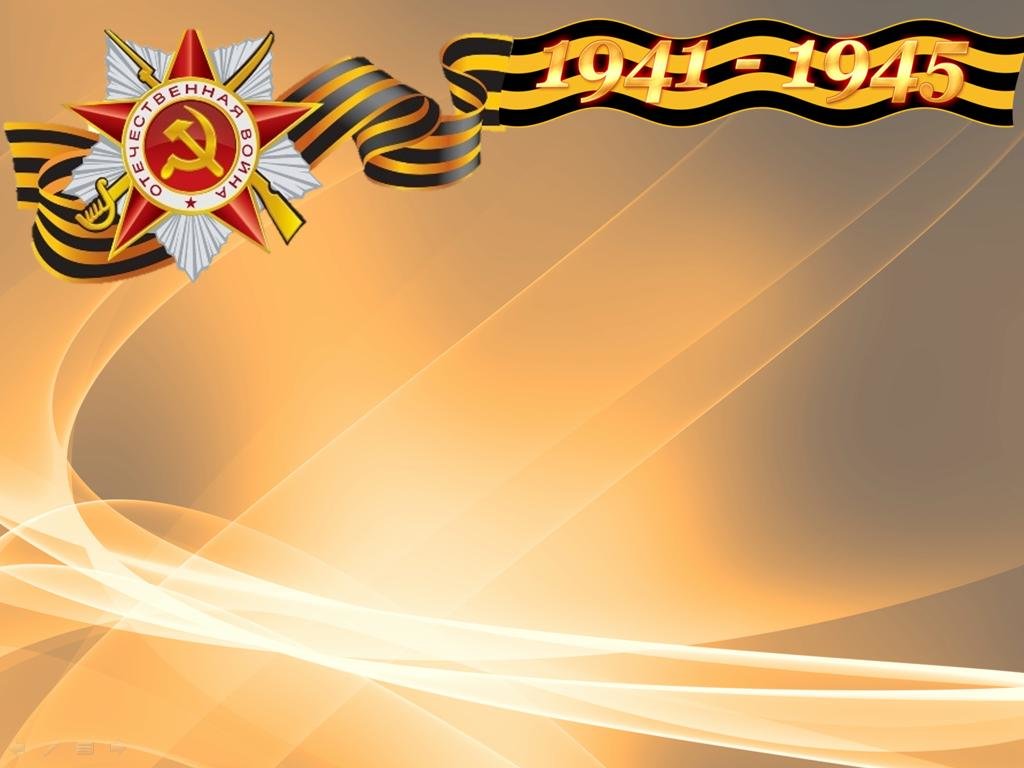 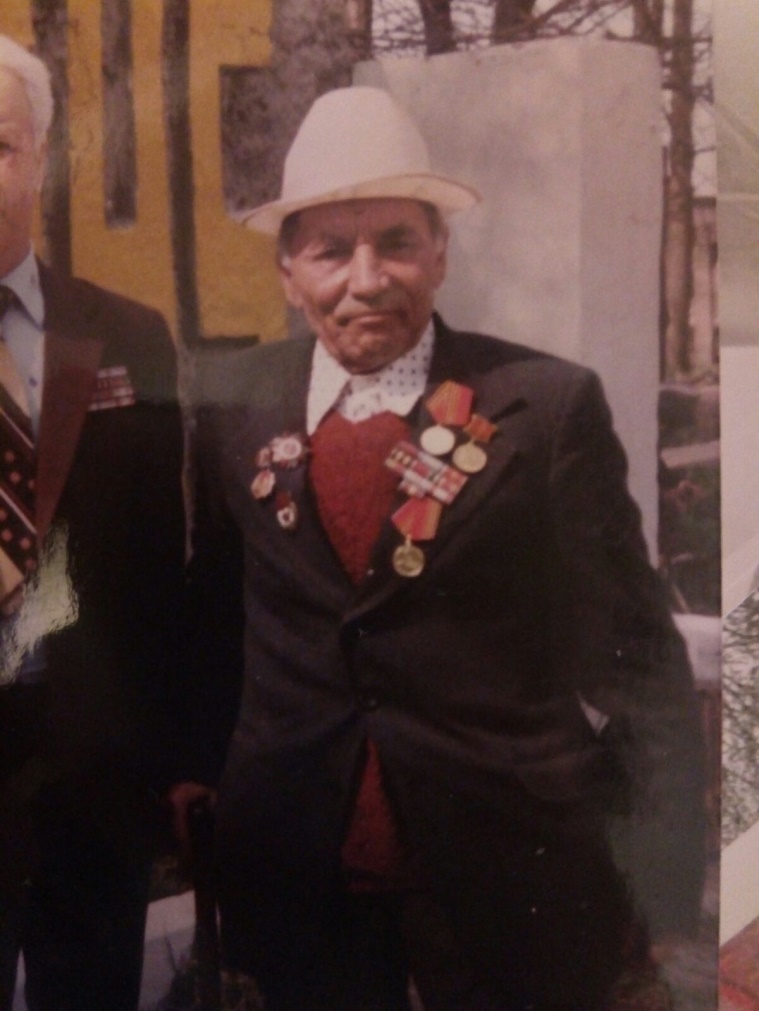 Артюшин 
Александр Васильевич – 
прапрадедушка
Колотилова Саши.
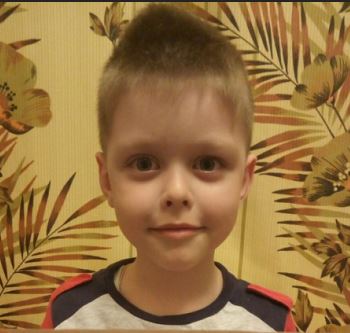 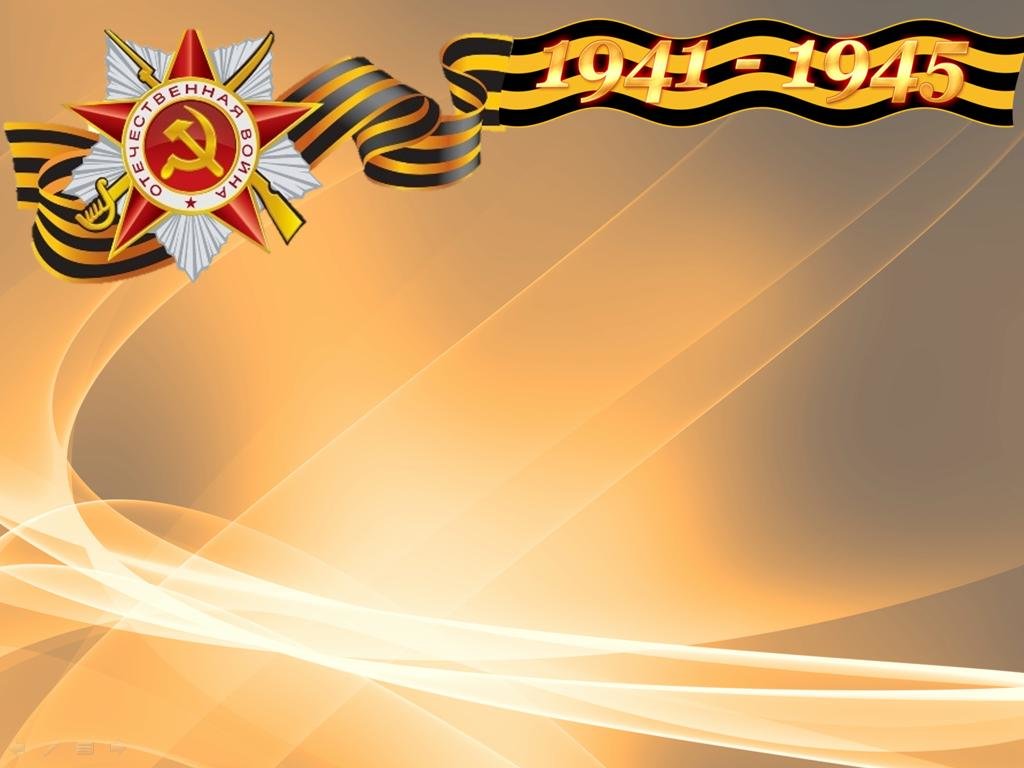 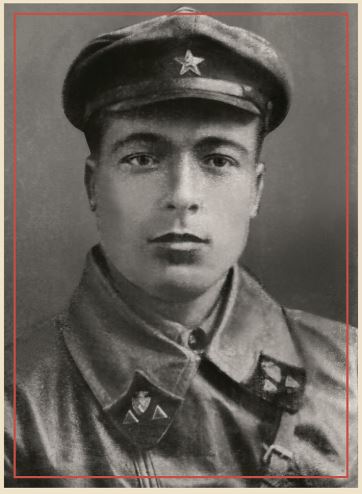 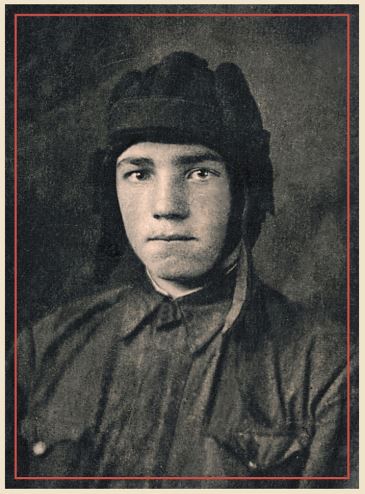 Тованков 
Василий Иванович – 
прадедушка 
Тованкова Димы. 
Старший сержант.
Северов
Василий Иванович – 
прадедушка 
Тованкова Димы.
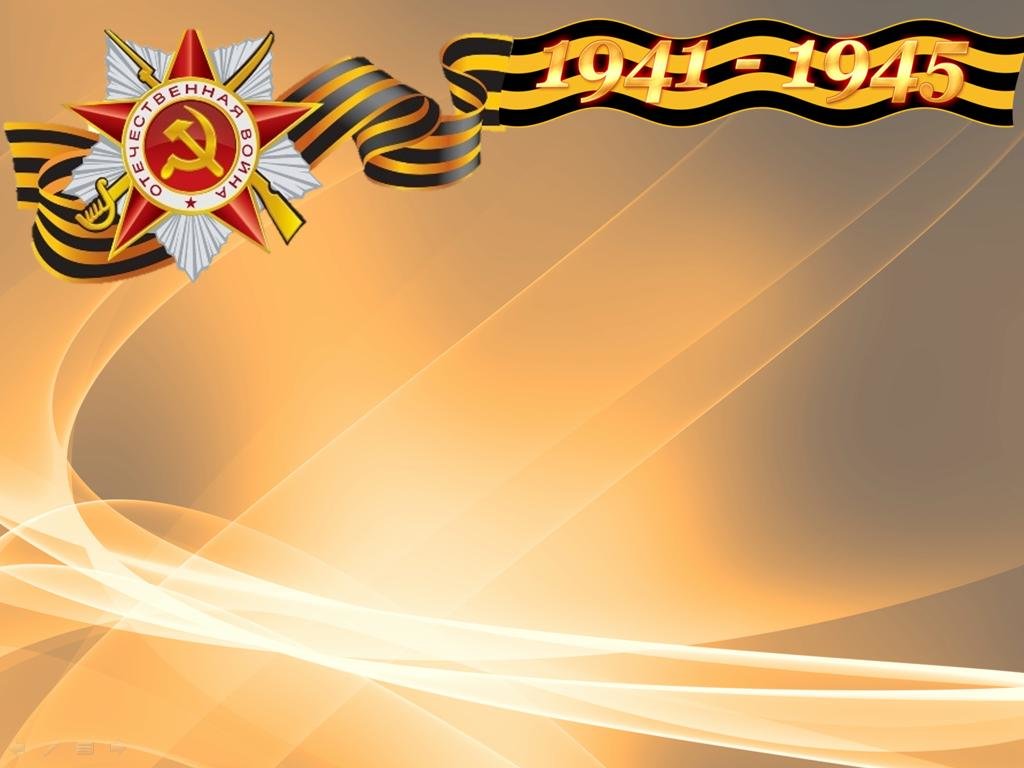 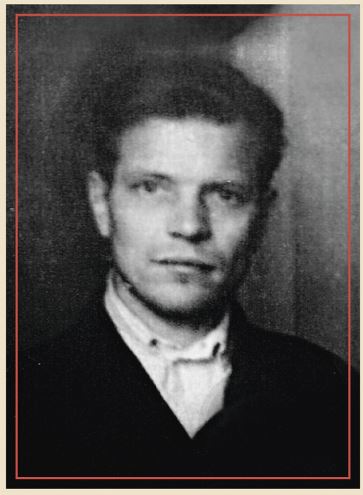 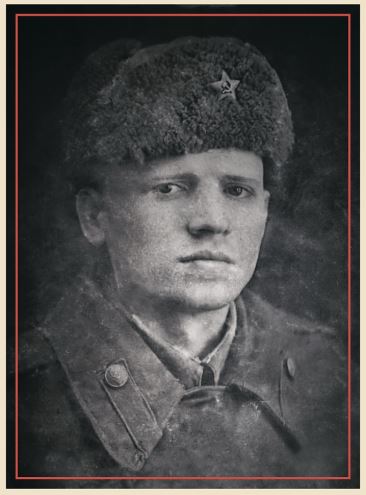 Тованков Дима
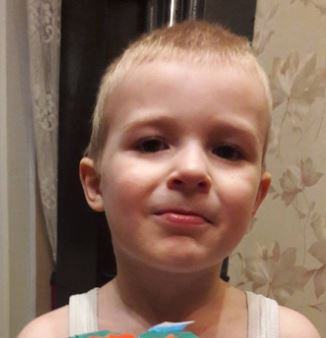 Глумов
Иван Кузьмич – 
прадедушка.
Панюшев
Сергей Васильевич – 
прадедушка.
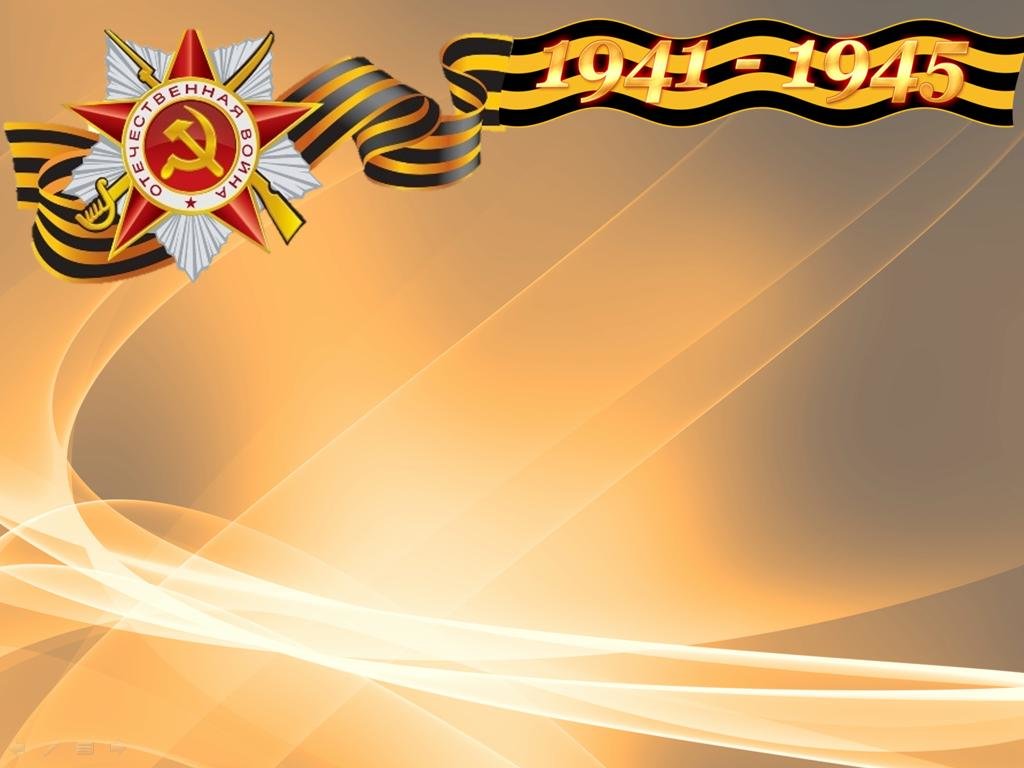 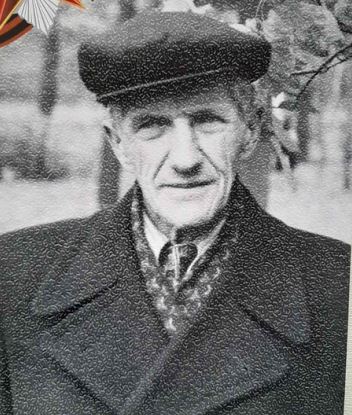 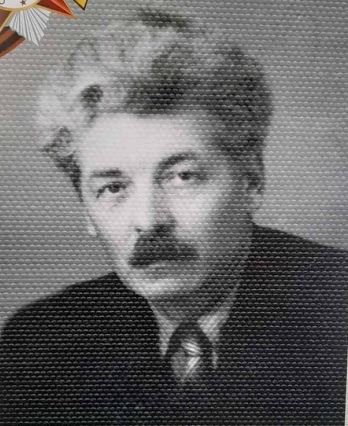 Винников 
Роман Алексеевич – 
прапрадедушка 
Ямщикова Сергея. Рядовой.
Любимов 
Владислав Сергеевич – 
Прапрадедушка 
Ямщикова Сергея. Майор.
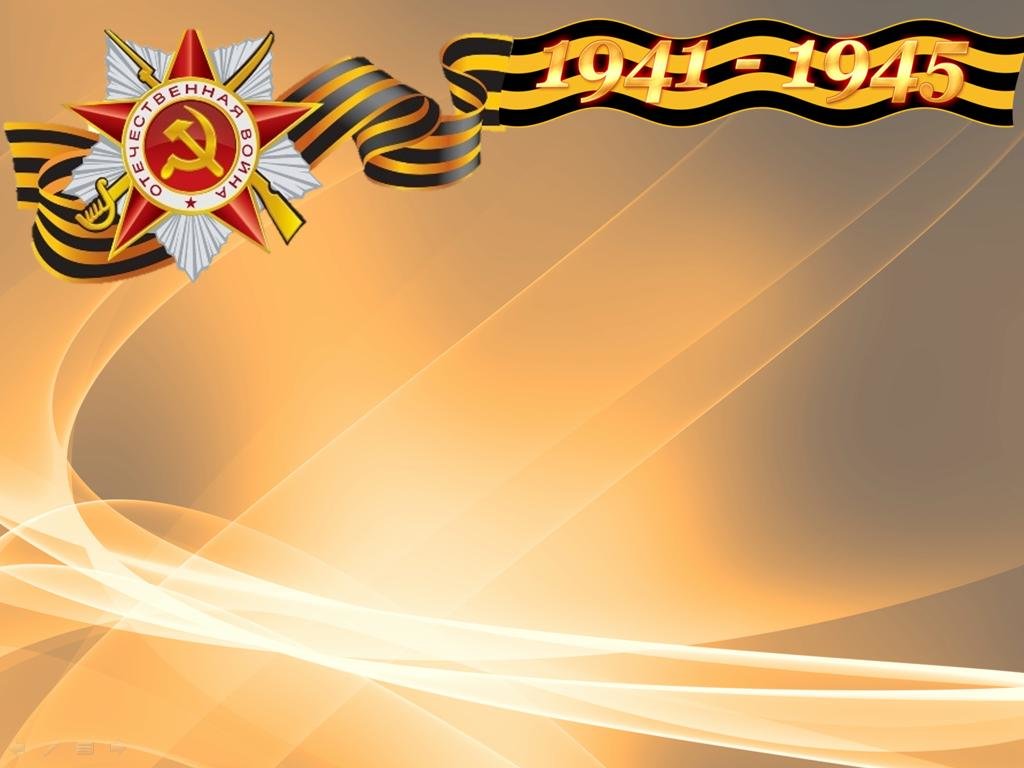 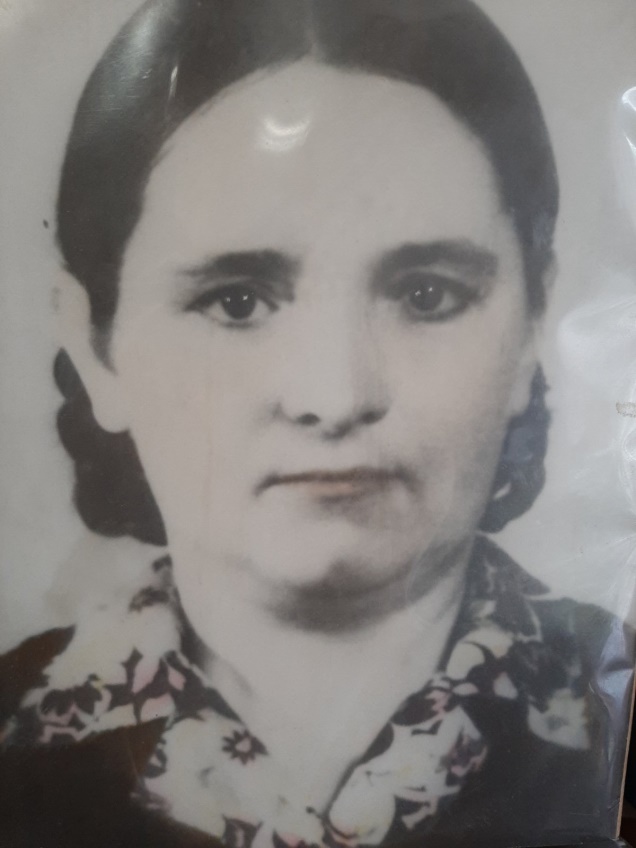 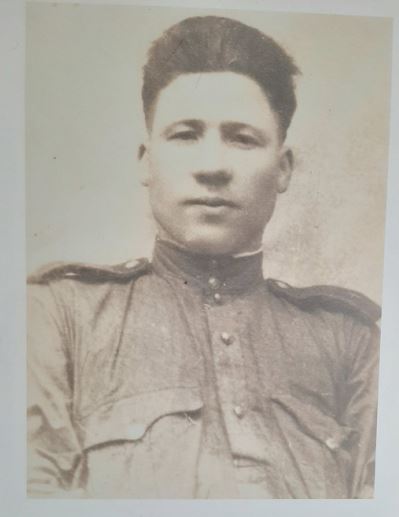 Ямщиков Серёжа
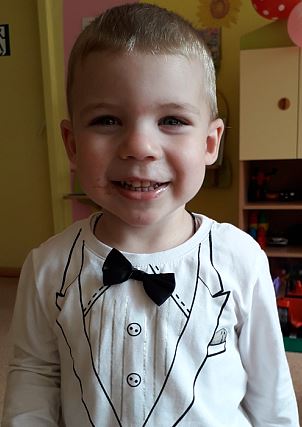 Плотников 
Сергей Иванович – 
прадедушка. 
Сержант.
Плотникова 
Матрена Ефимовна – 
прабабушка.
Пленница концлагеря.
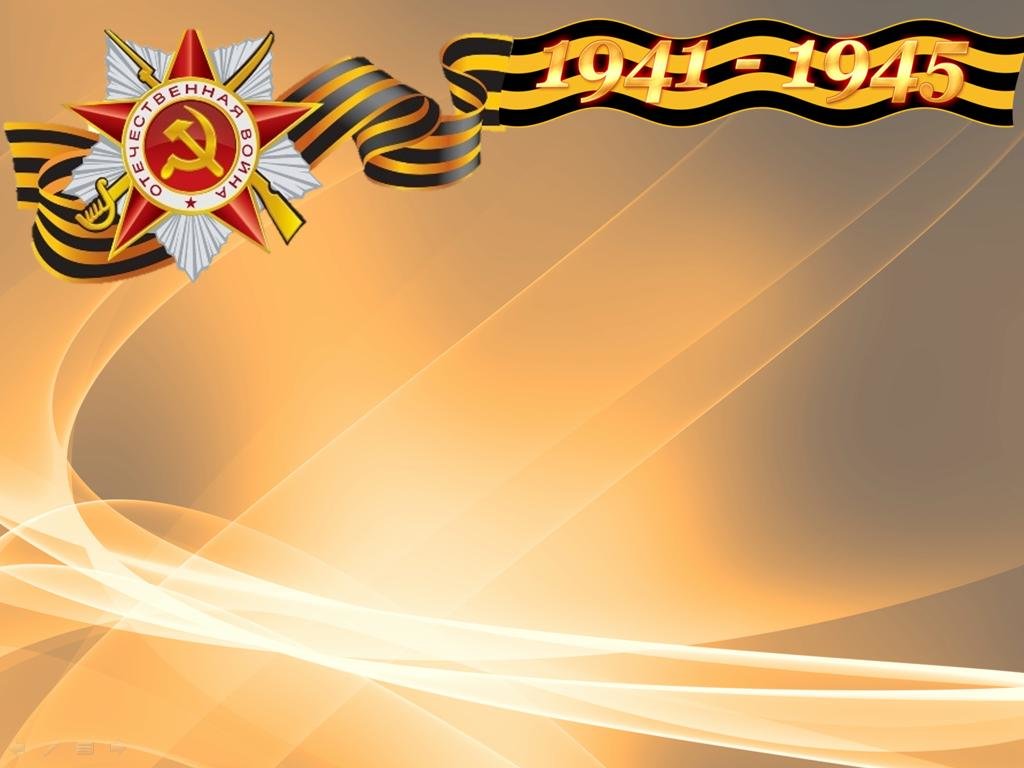 В небе праздничный салют,
Фейерверки там и тут.
Поздравляет вся страна
Славных ветеранов.
А цветущая весна
Дарит им тюльпаны,
Дарит белую сирень.
Что за славный майский день?
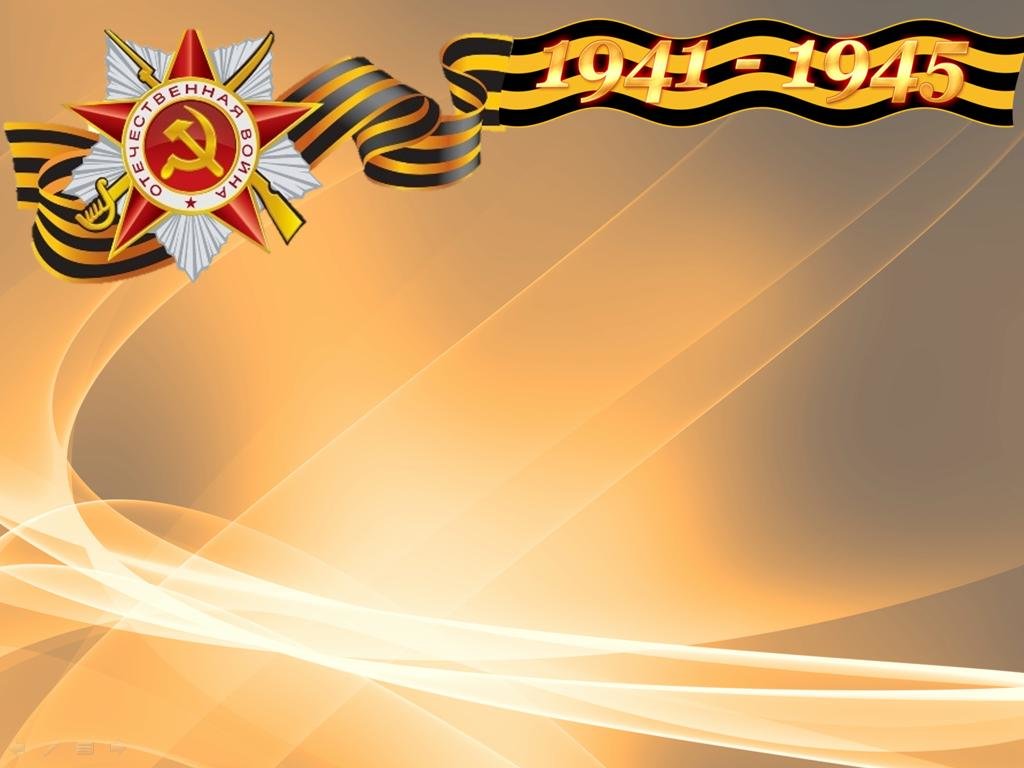 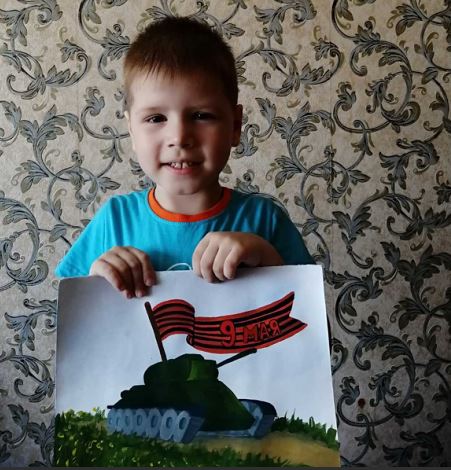 Галкин Стёпа
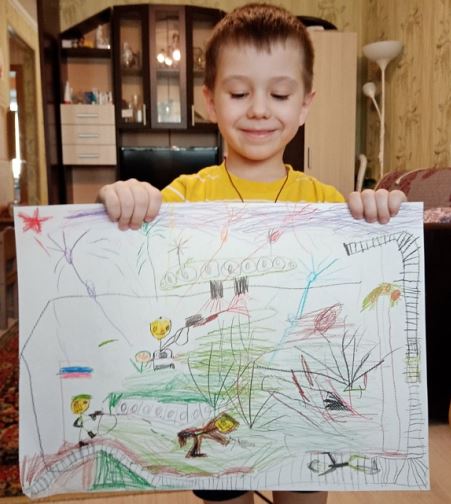 Рыжов Артём
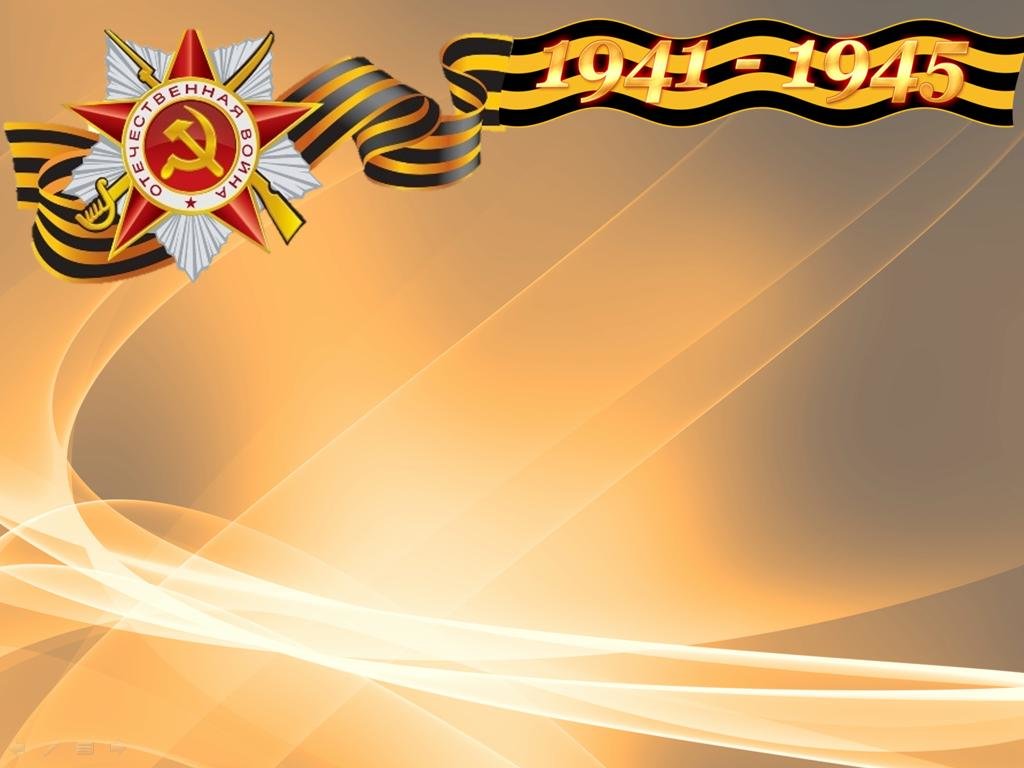 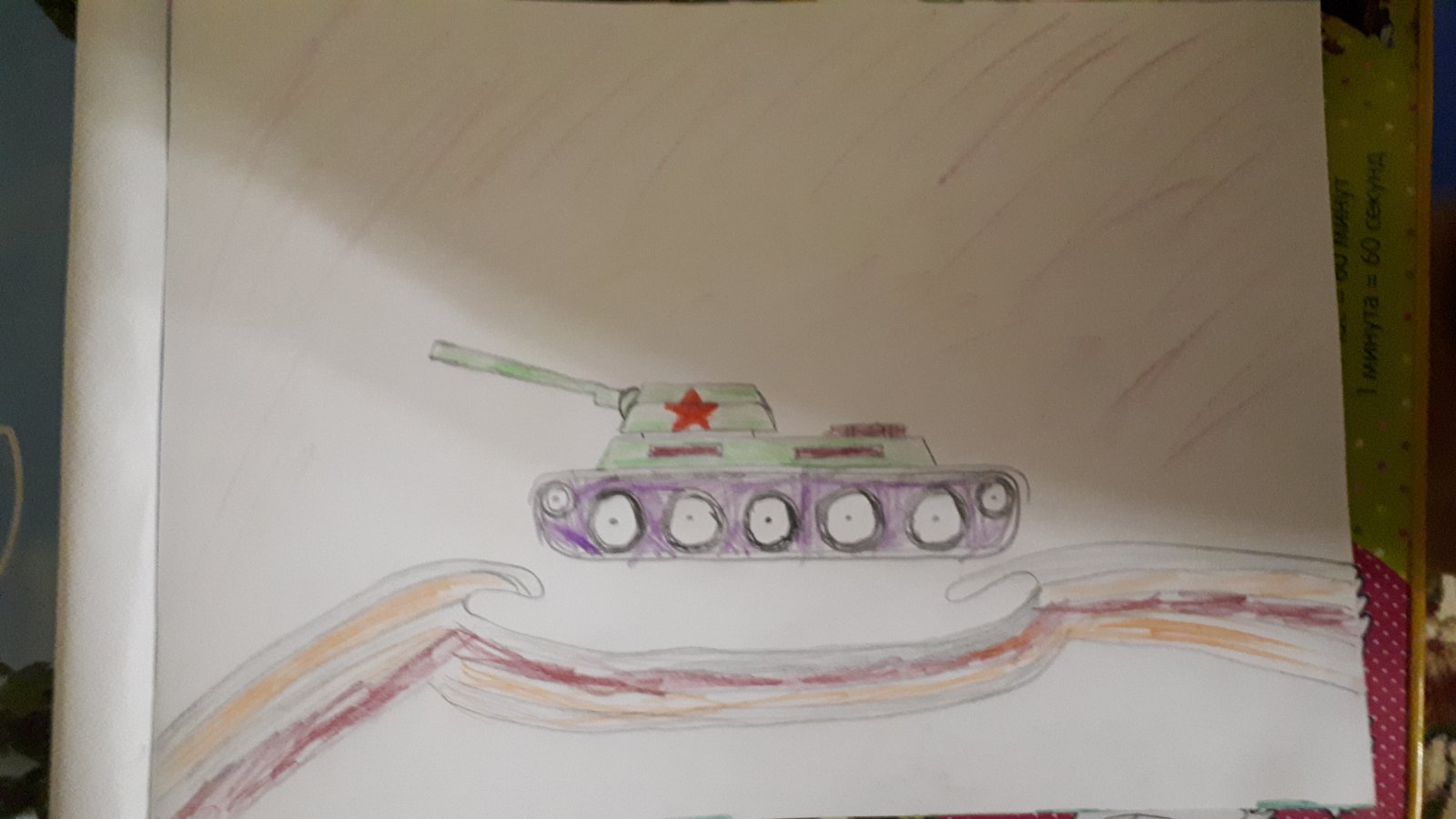 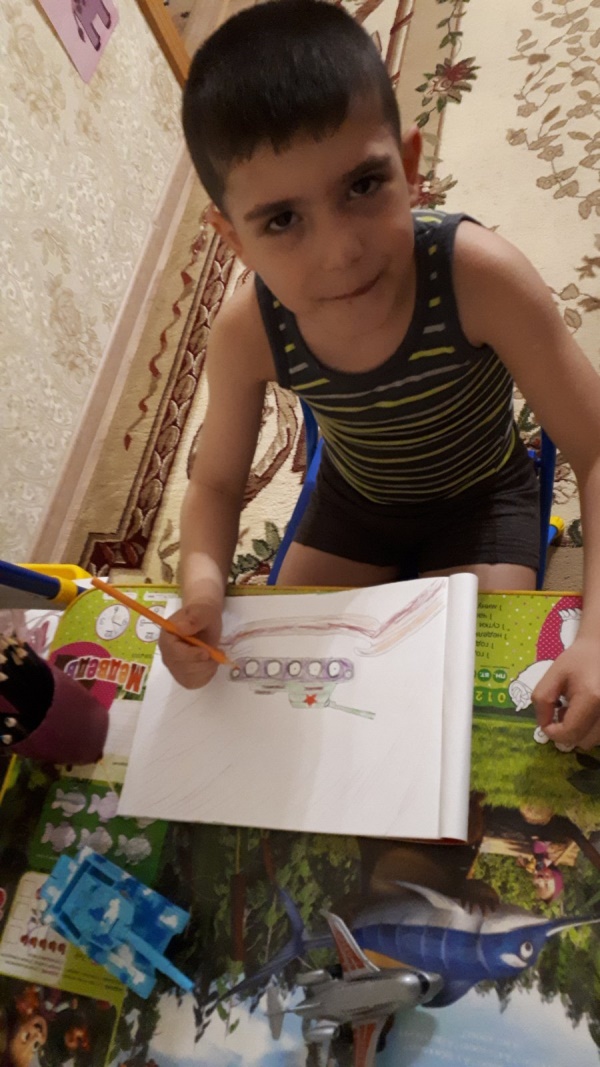 Гулиев Саид
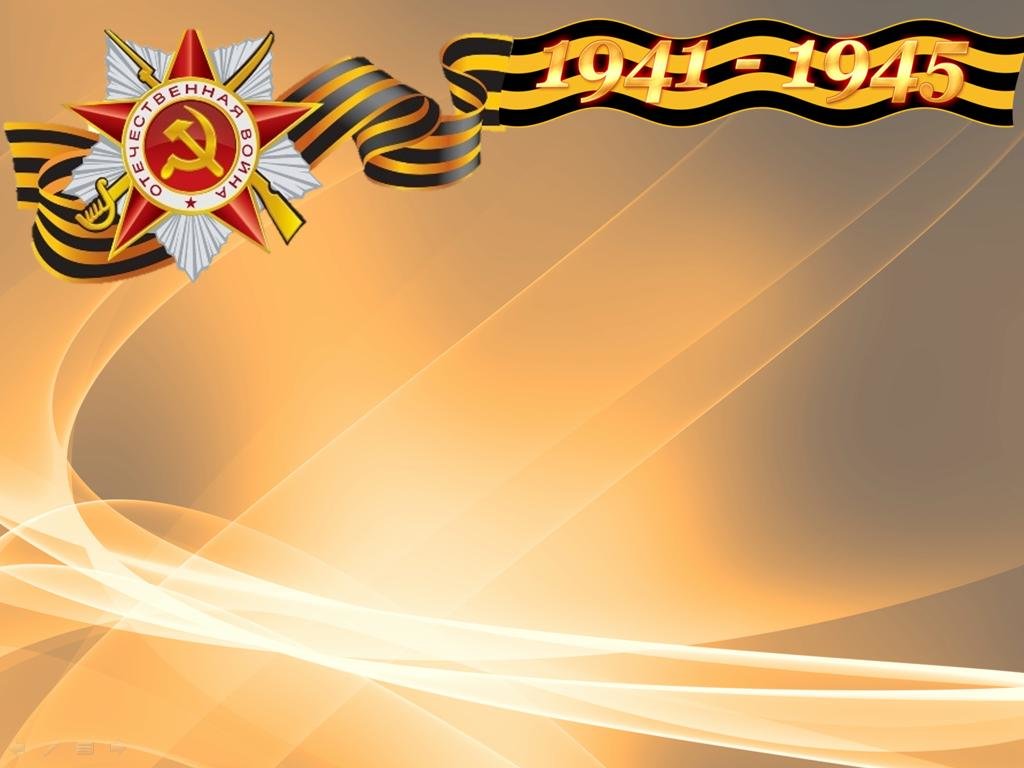 Зыков Егор
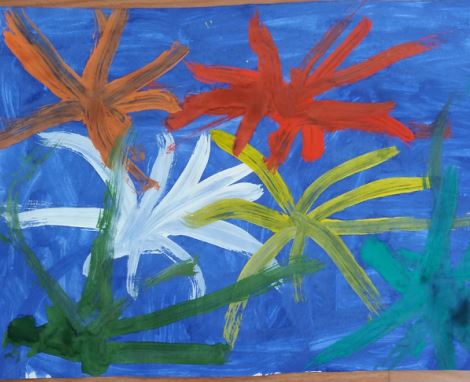 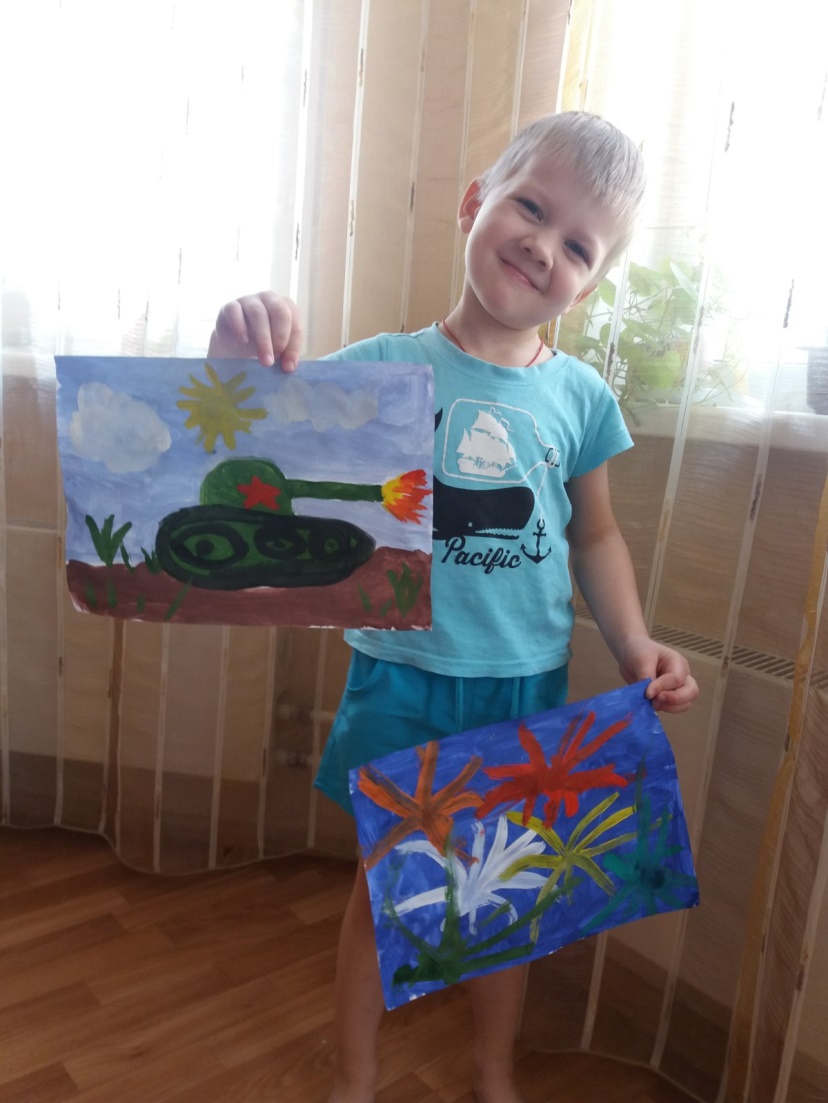 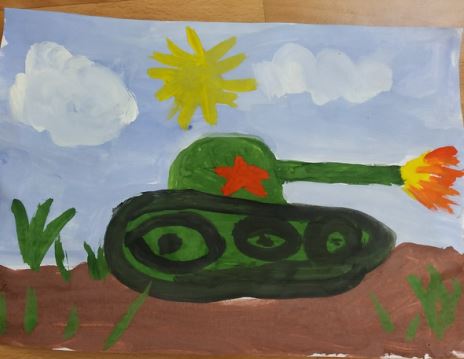 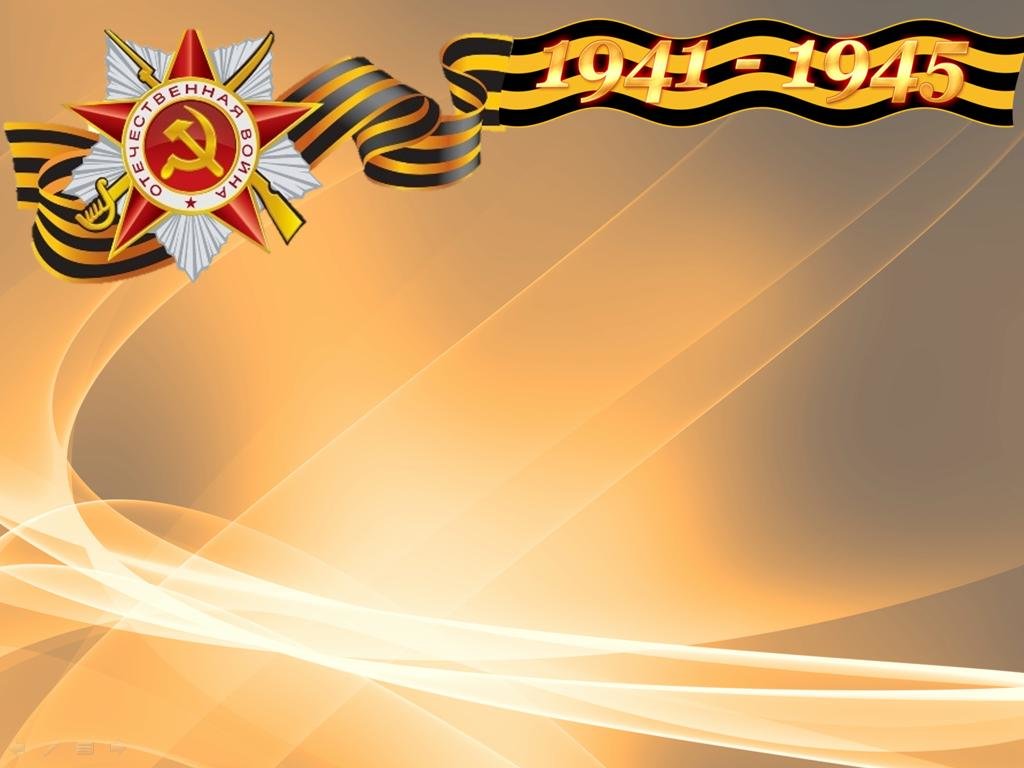 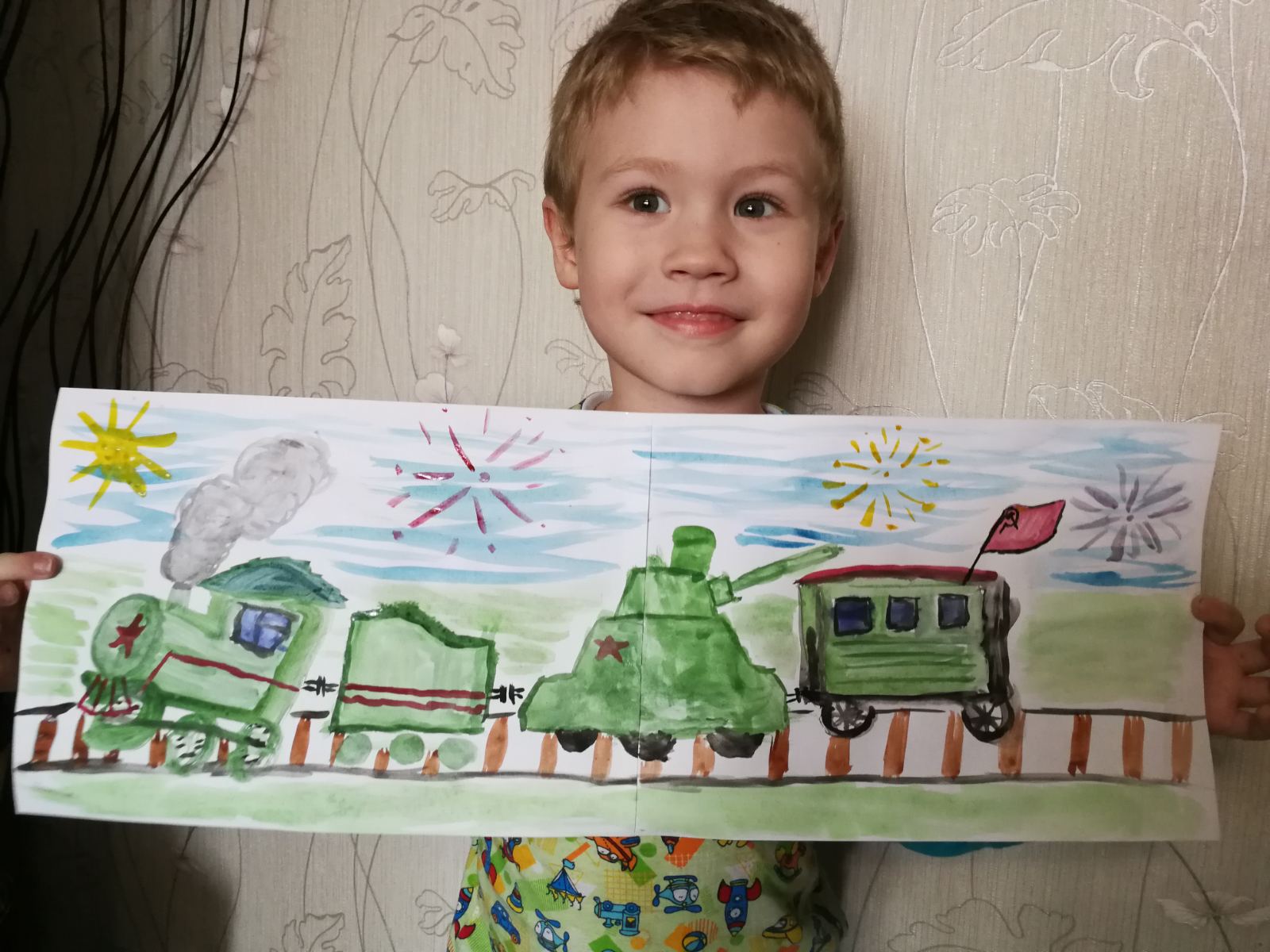 Кирюшин Даниил
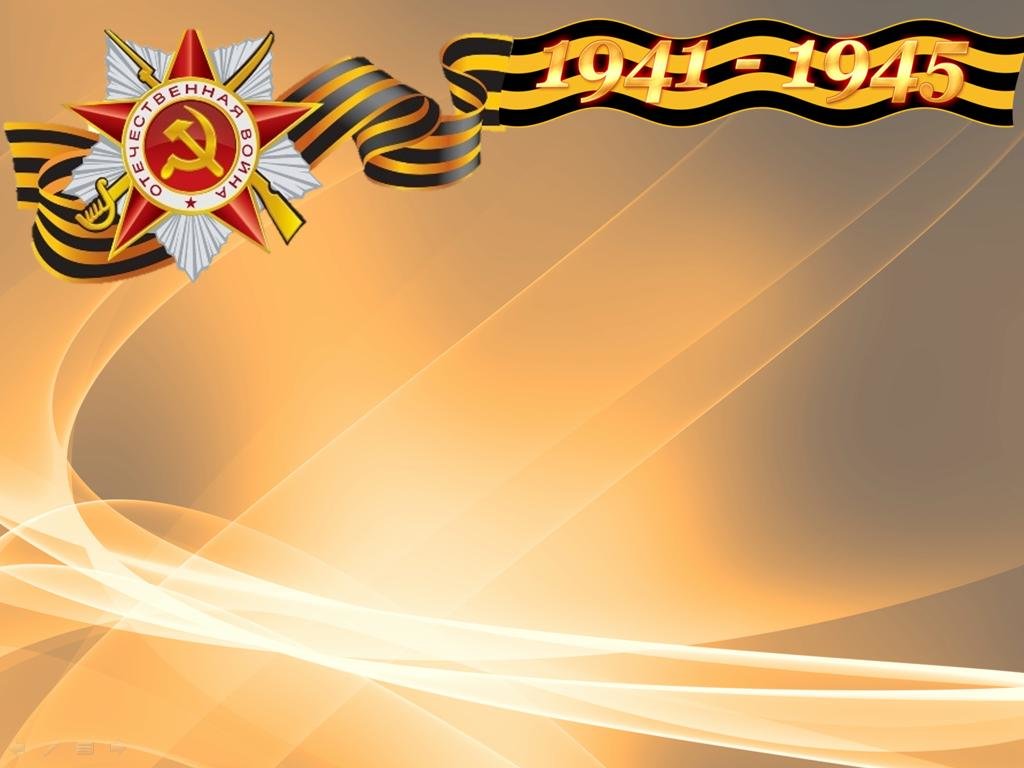 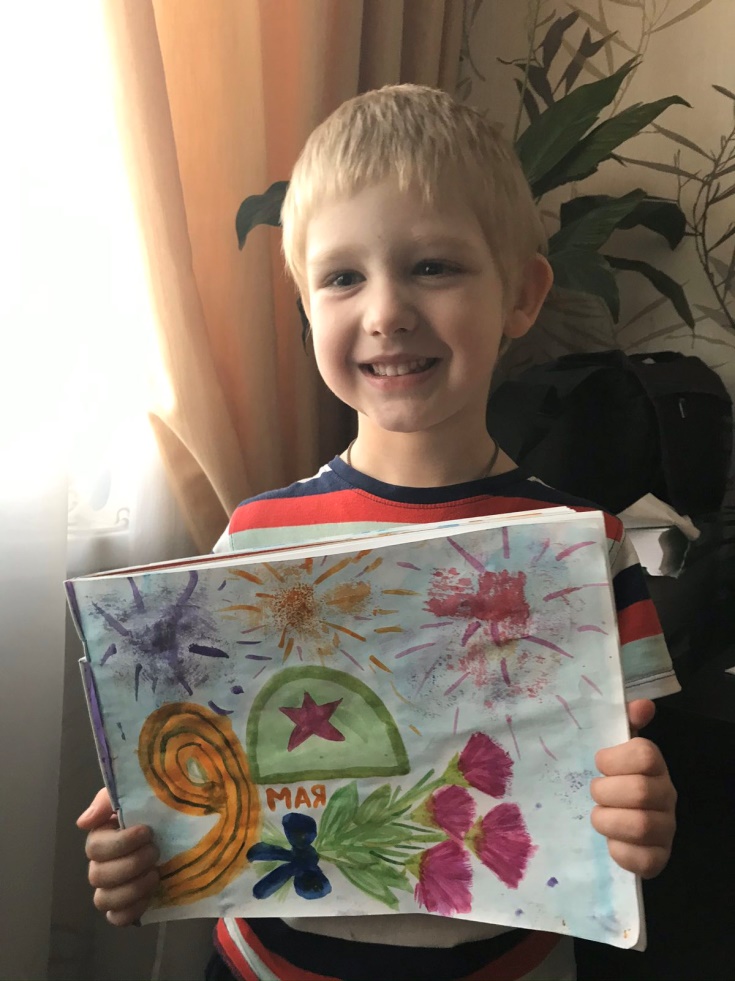 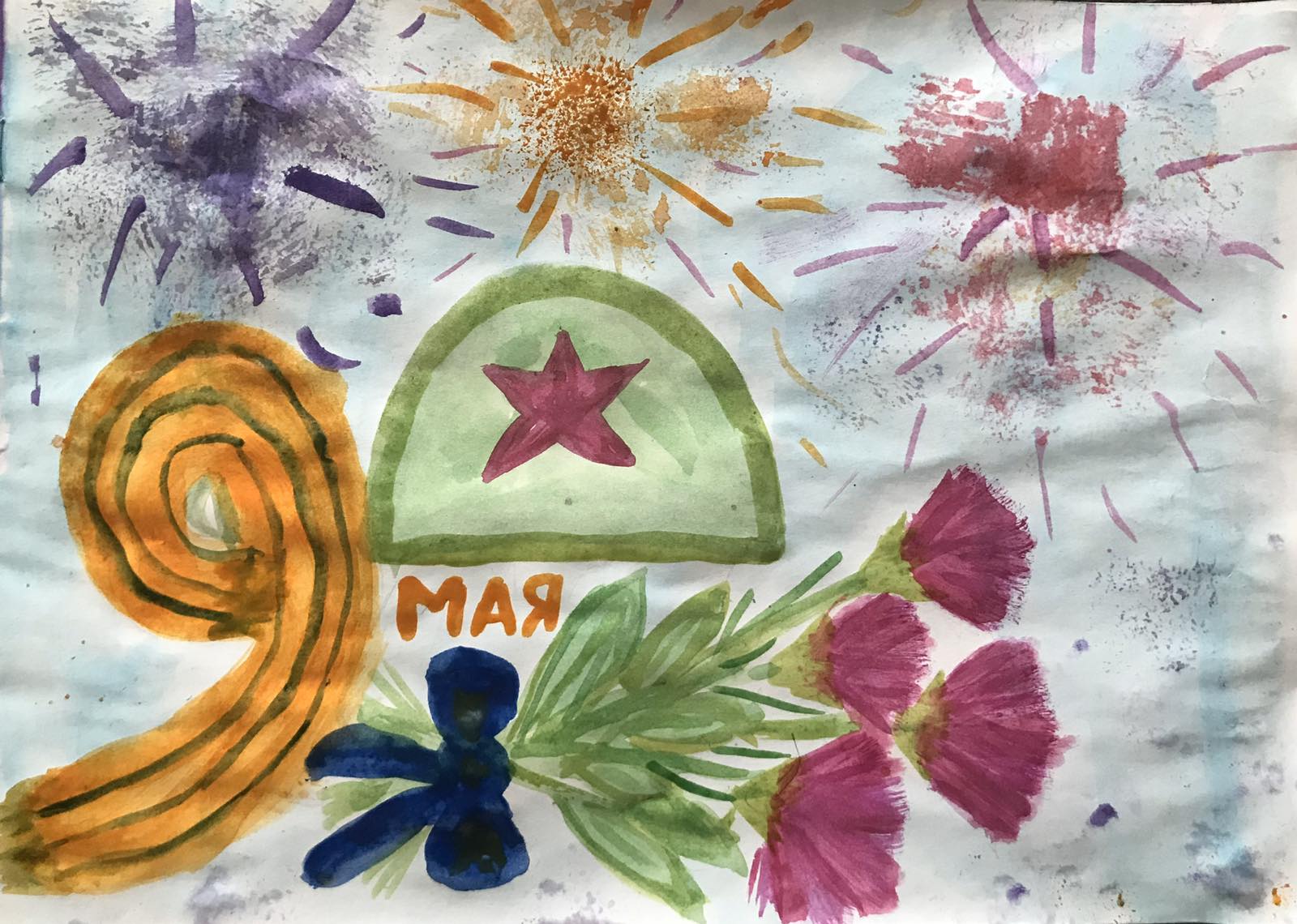 Писанов Матвей
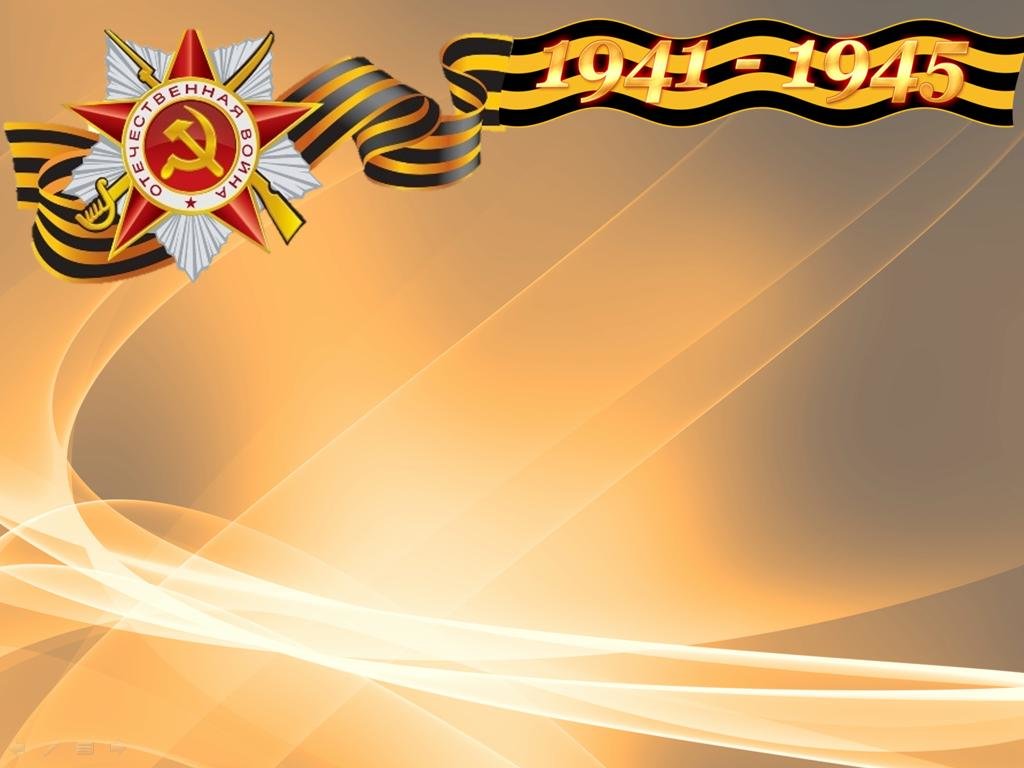 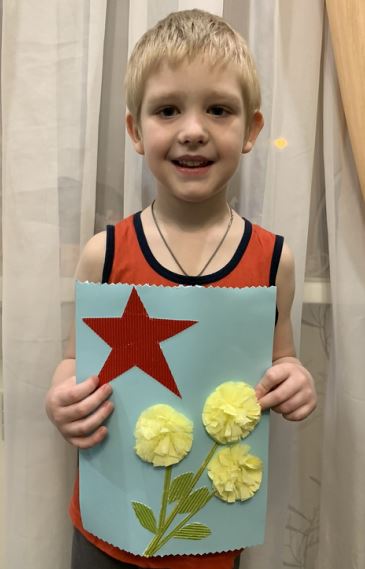 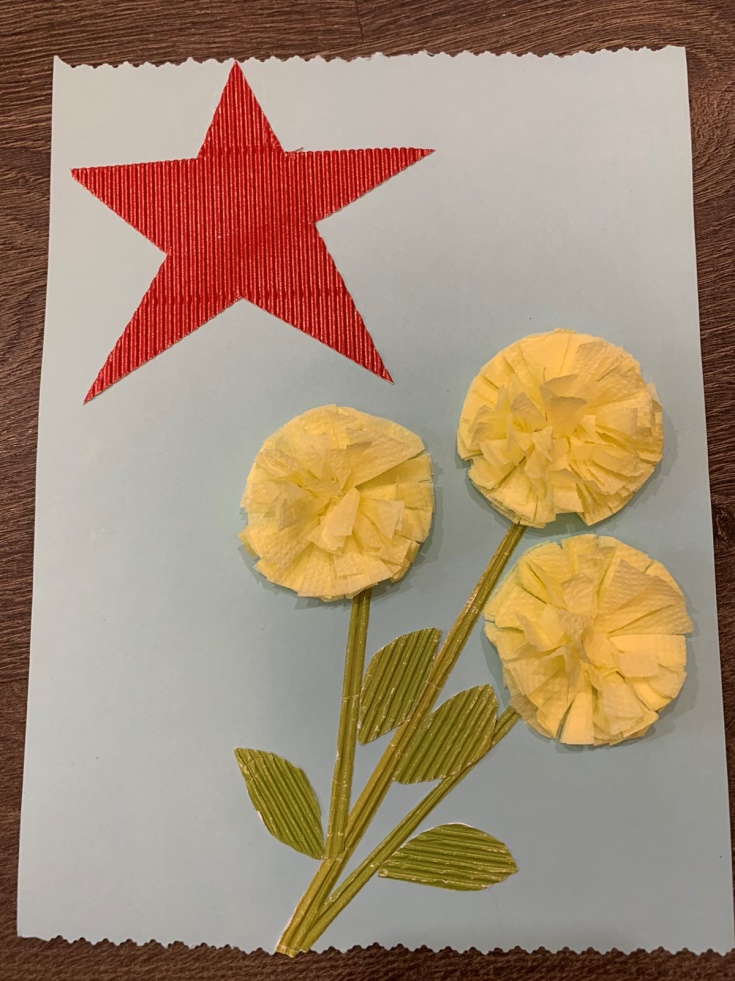 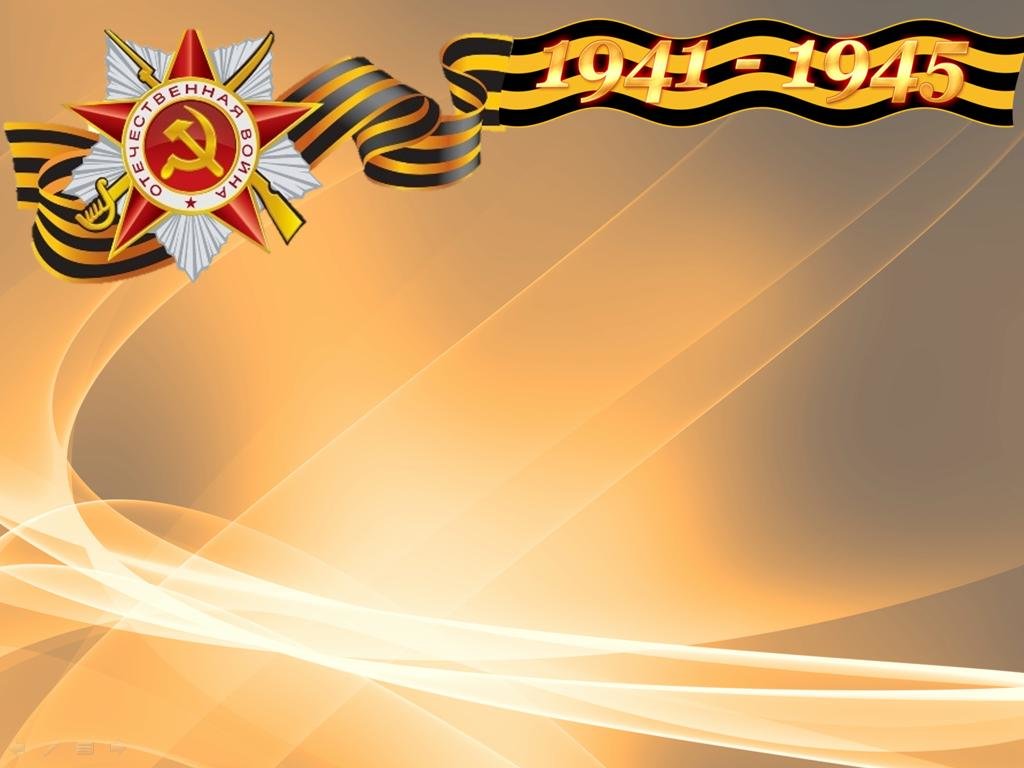 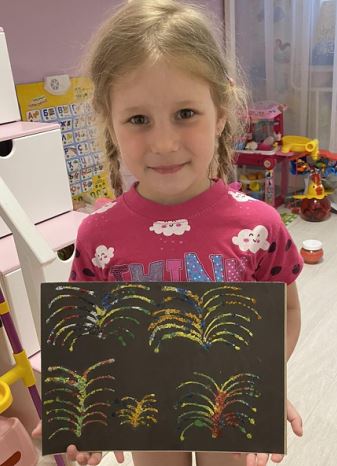 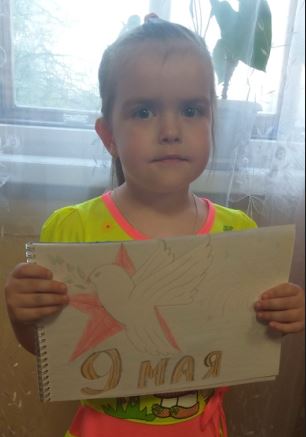 Шарова Кристина
Воронина Настя
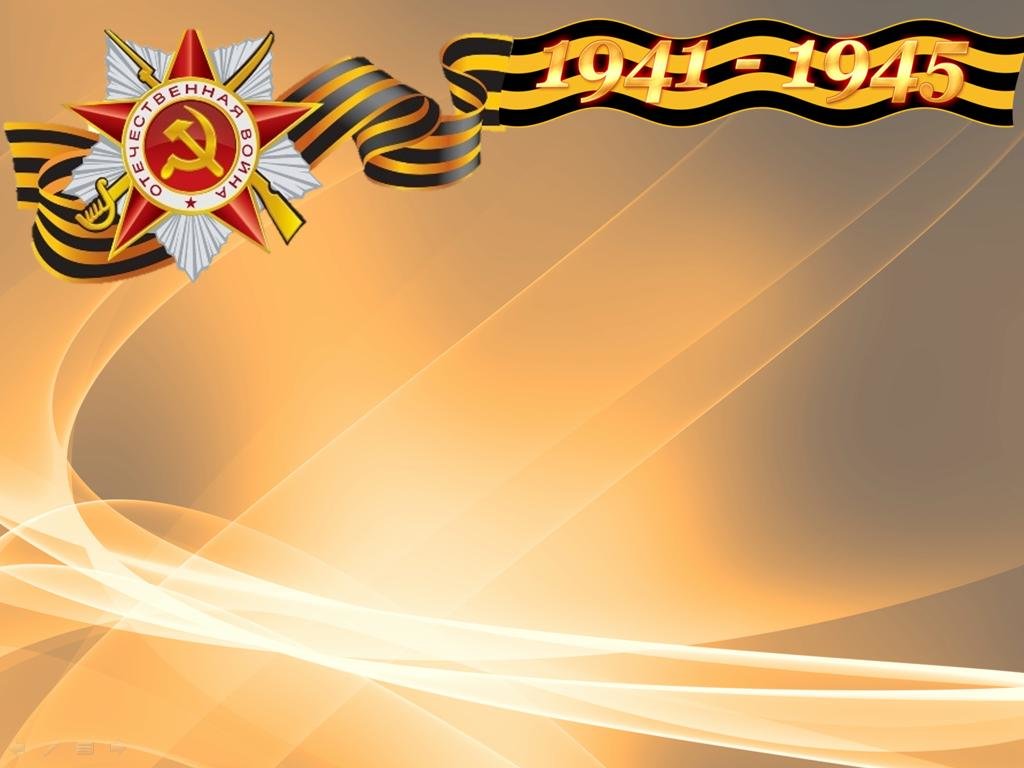 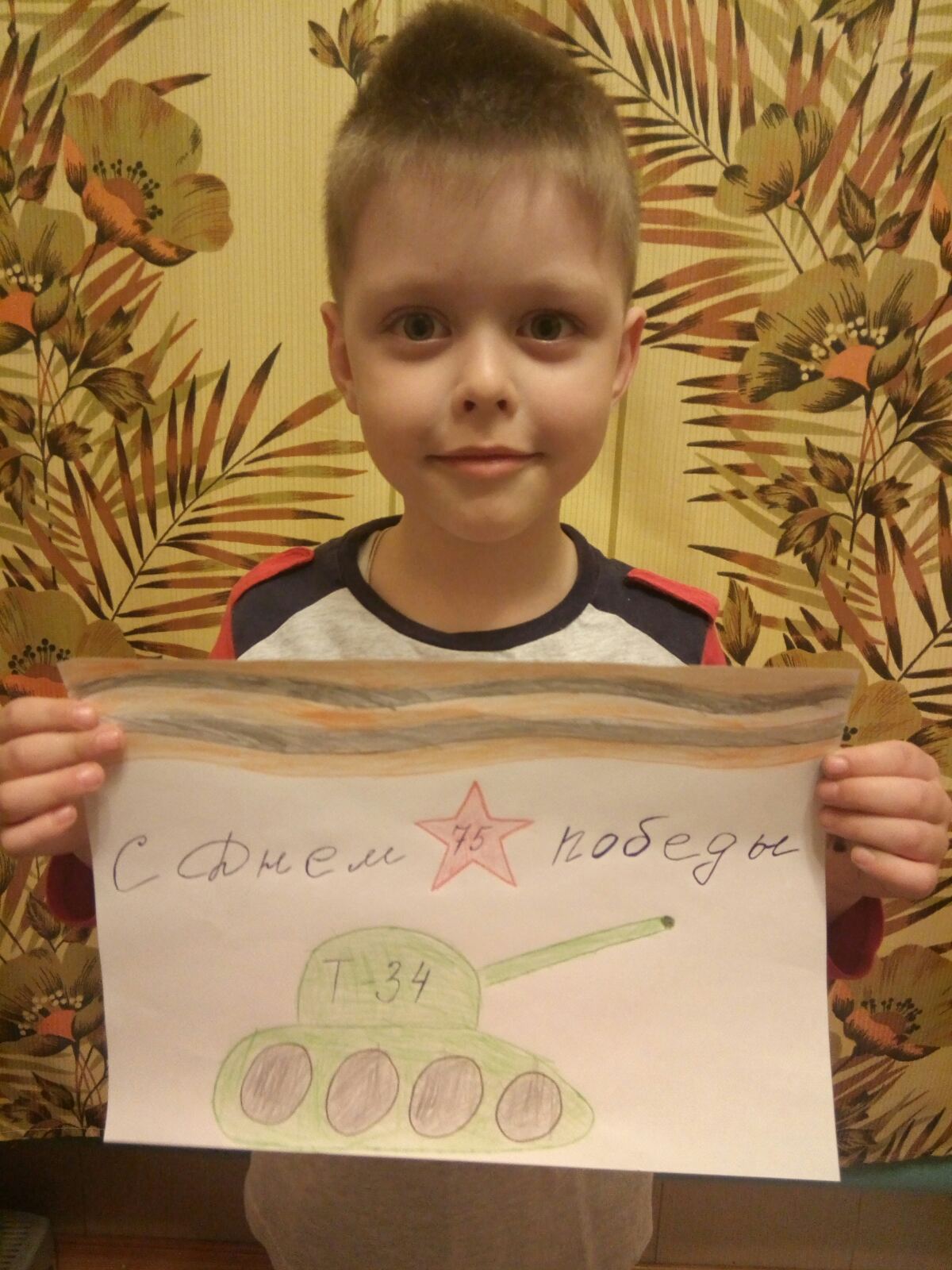 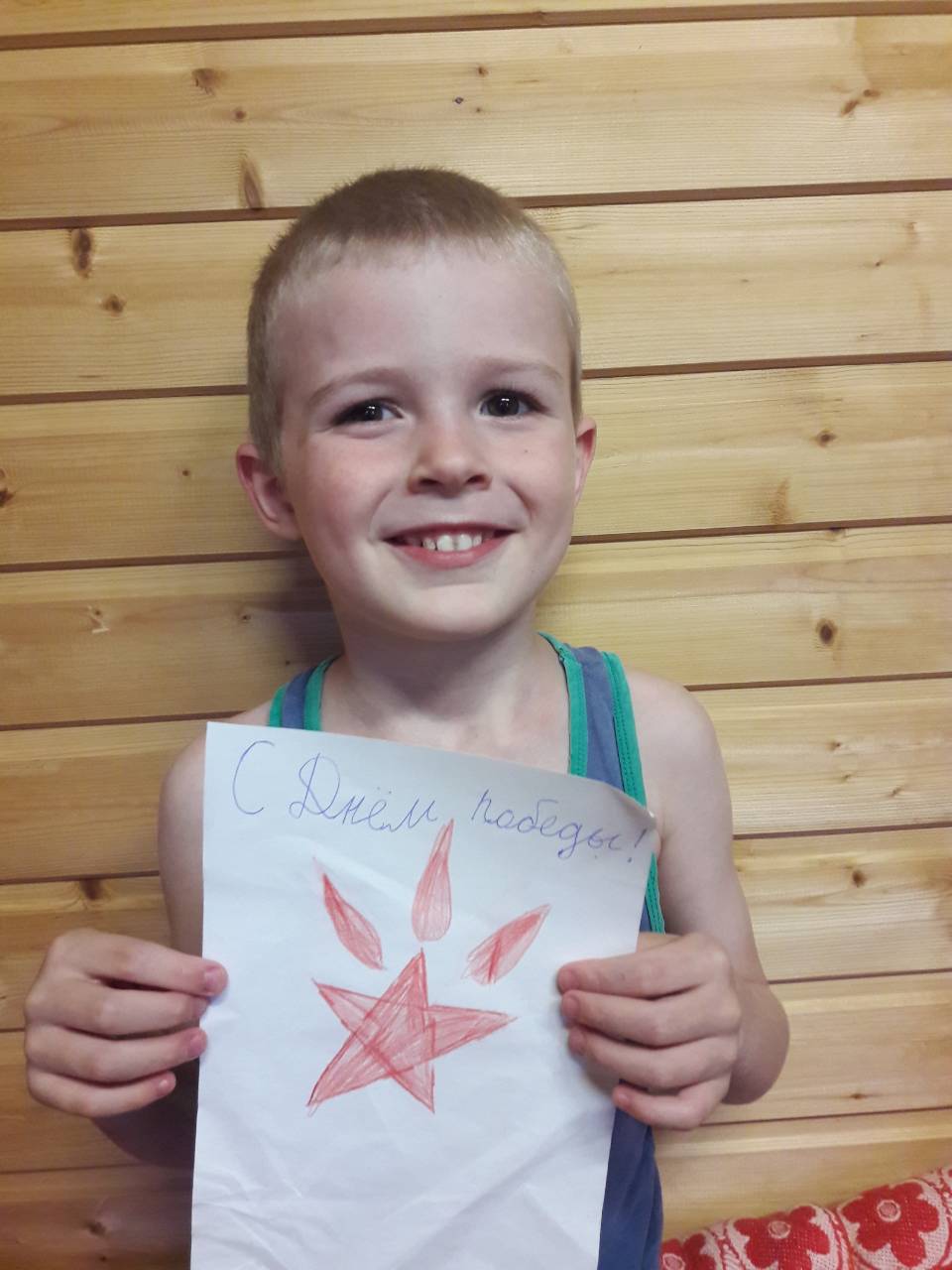 Колотилов Саша
Тованков Дима
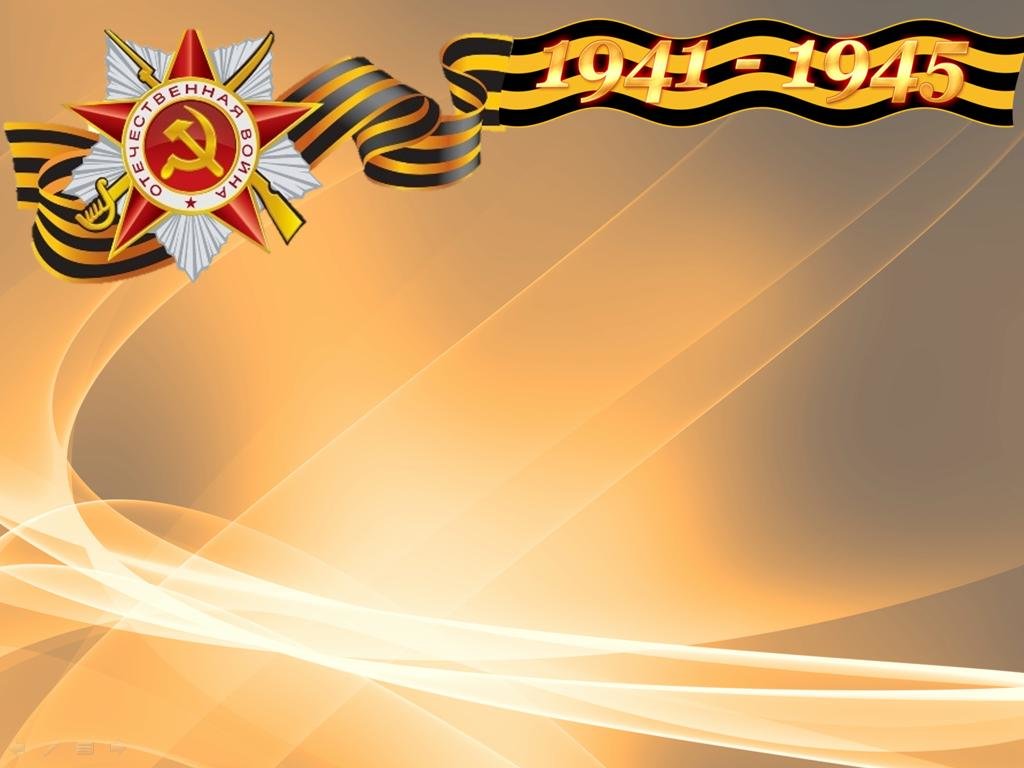 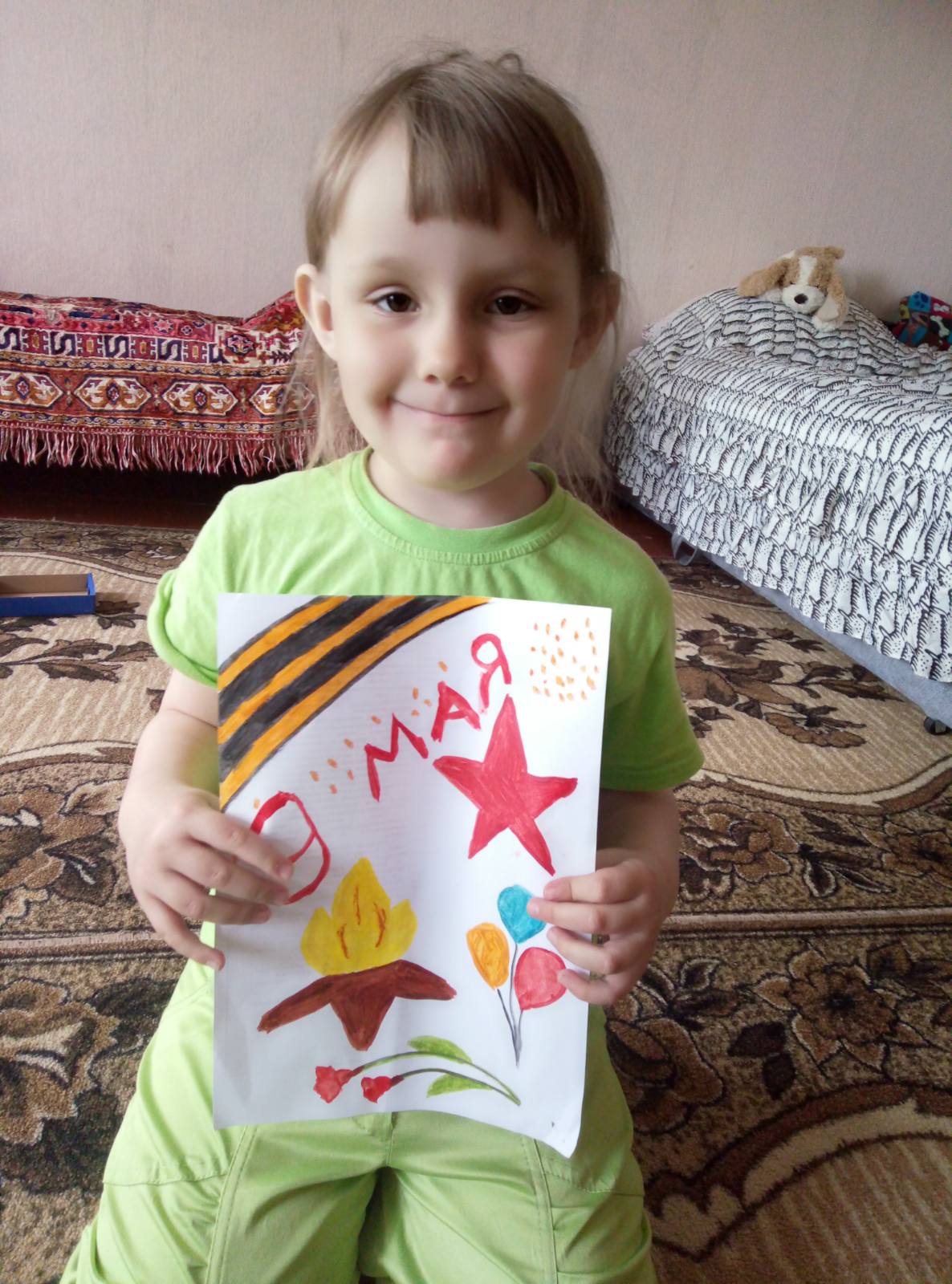 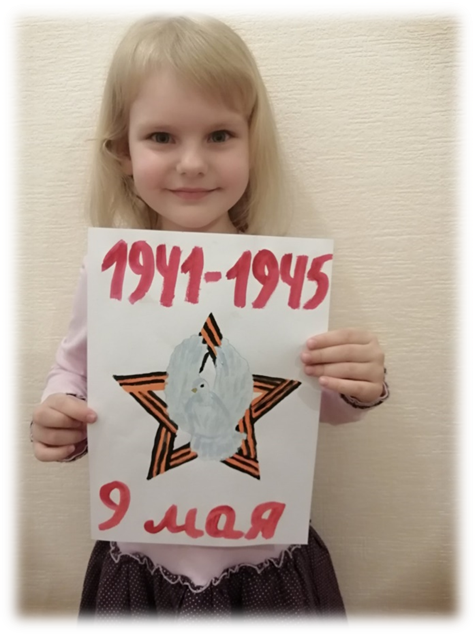 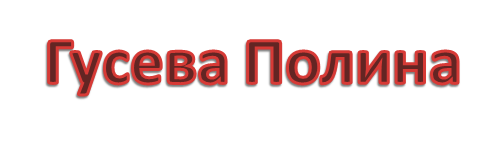 Горбова Виктория
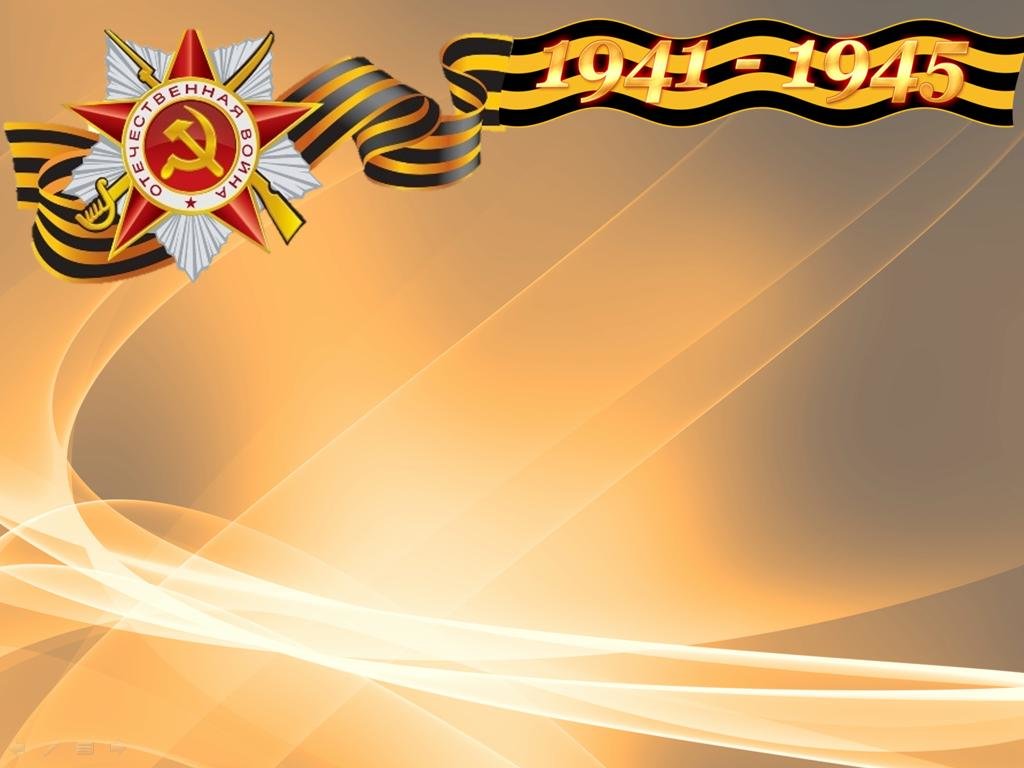 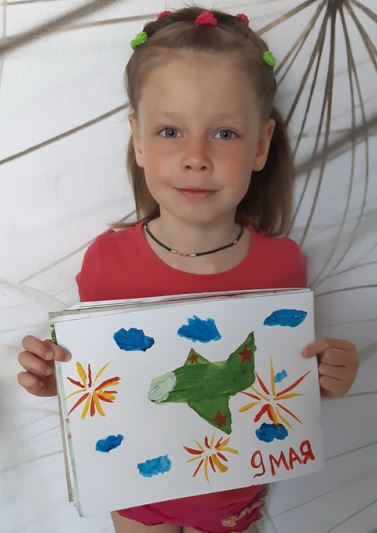 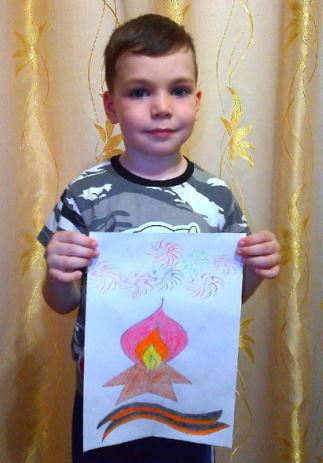 Кучумов Иван
Шишкова Дарья
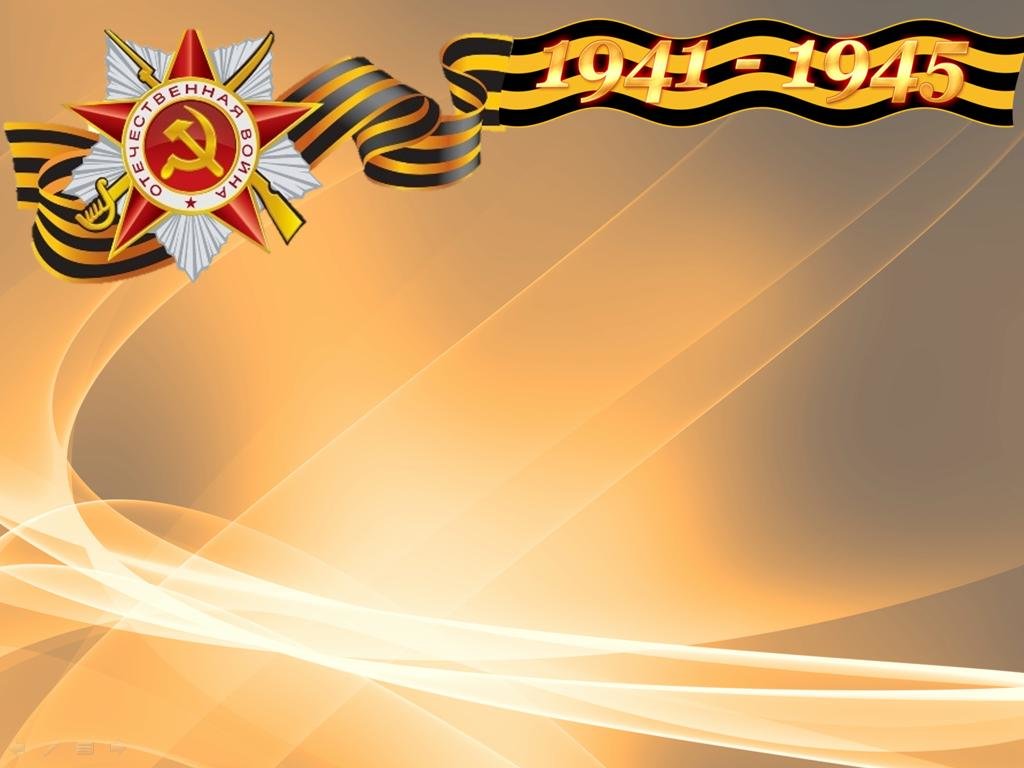 Касаткина Маша
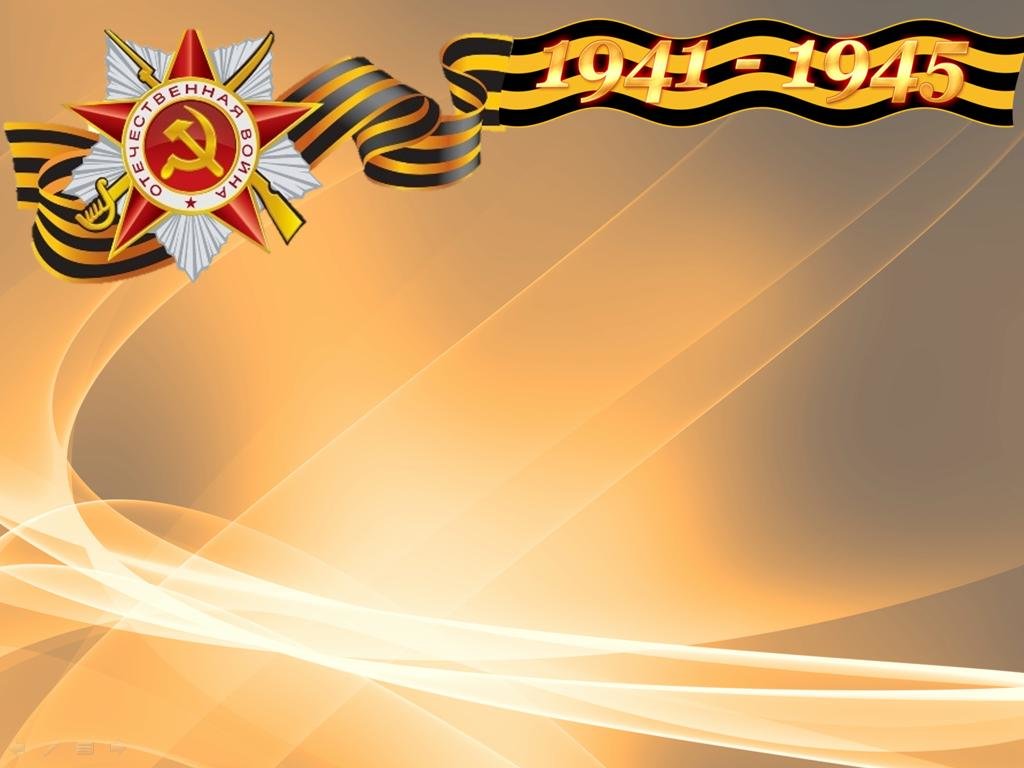 С праздником!
С Днем победы!